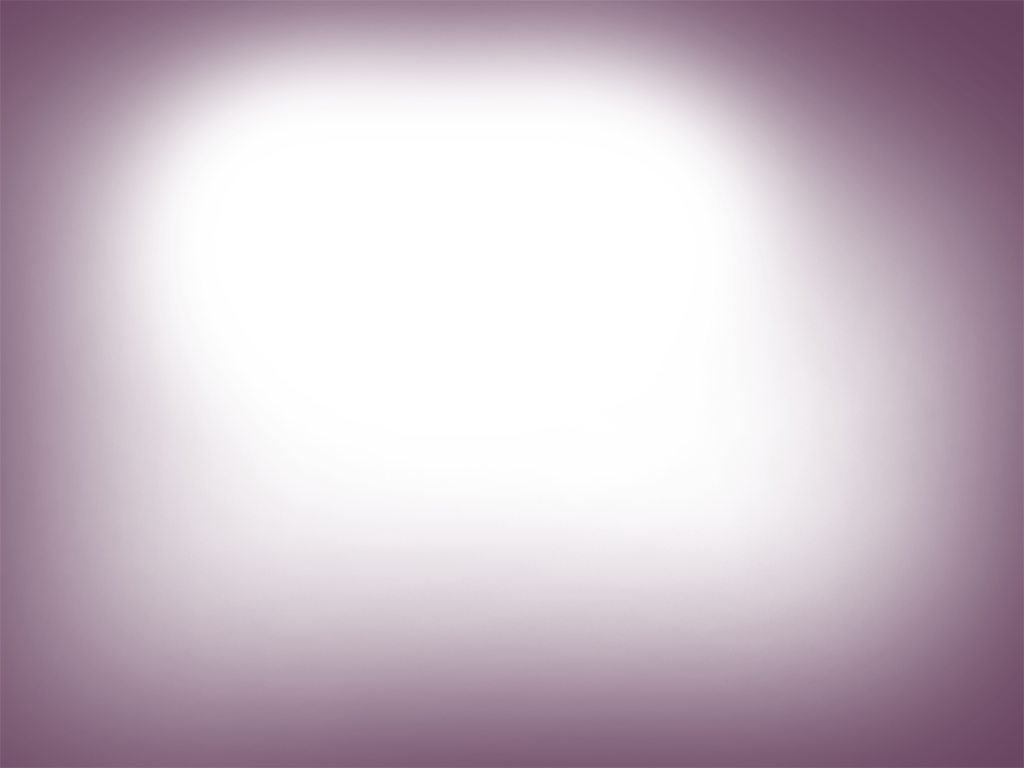 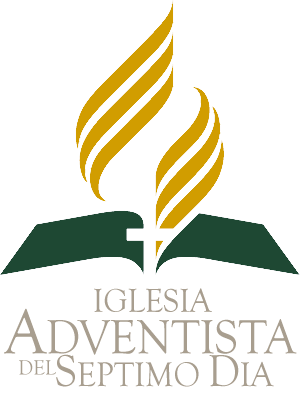 Asociación Venezolana Sur Occidental
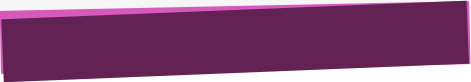 Encuentro de Princesas
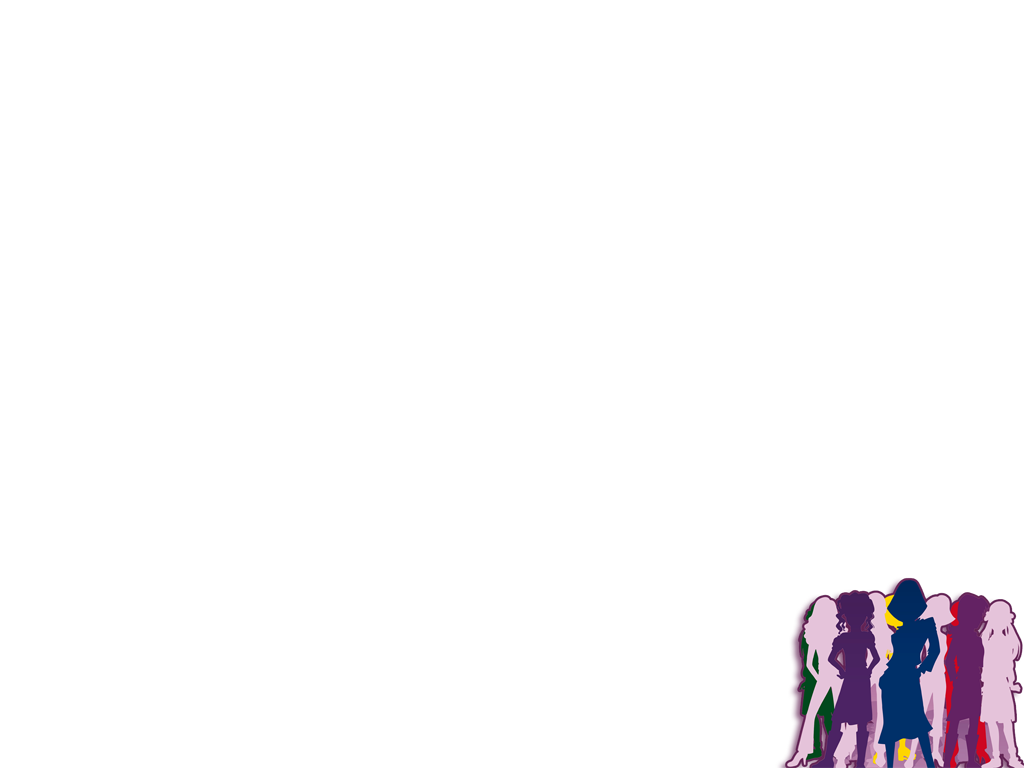 La Patita
 Fea
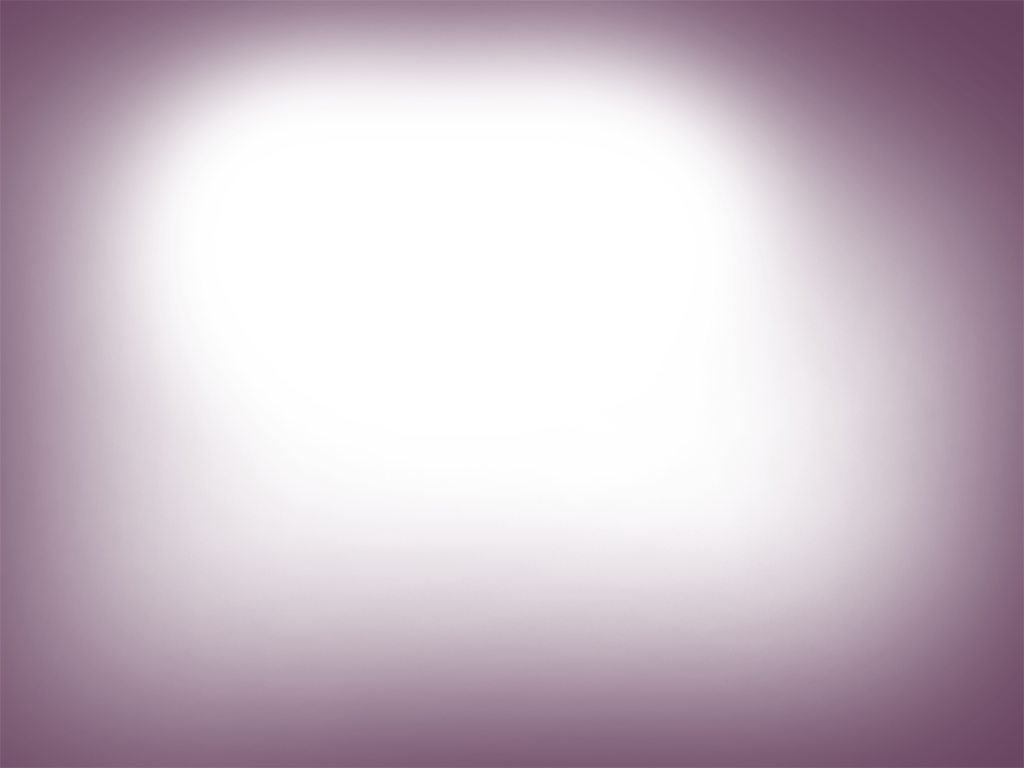 ¿Conoces la historia del patito feo?
Es la historia que con el tiempo se convirtió en burla y chacota;      Fue rechazado por la mamá pata     y nadie lo quería porque era     muy feo
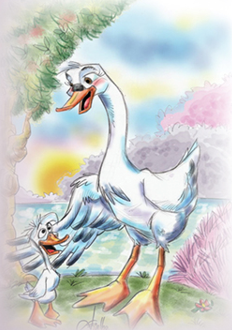 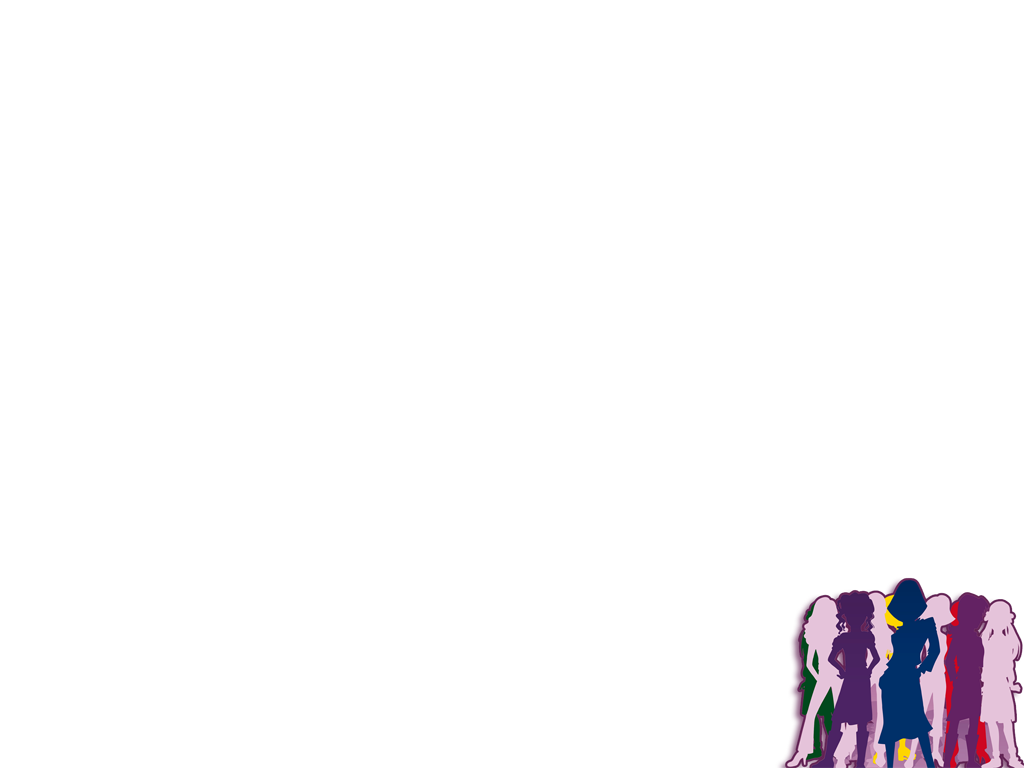 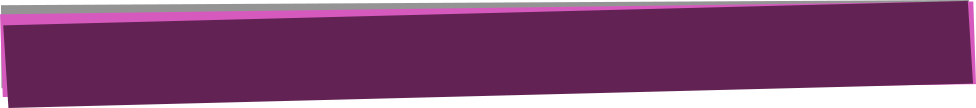 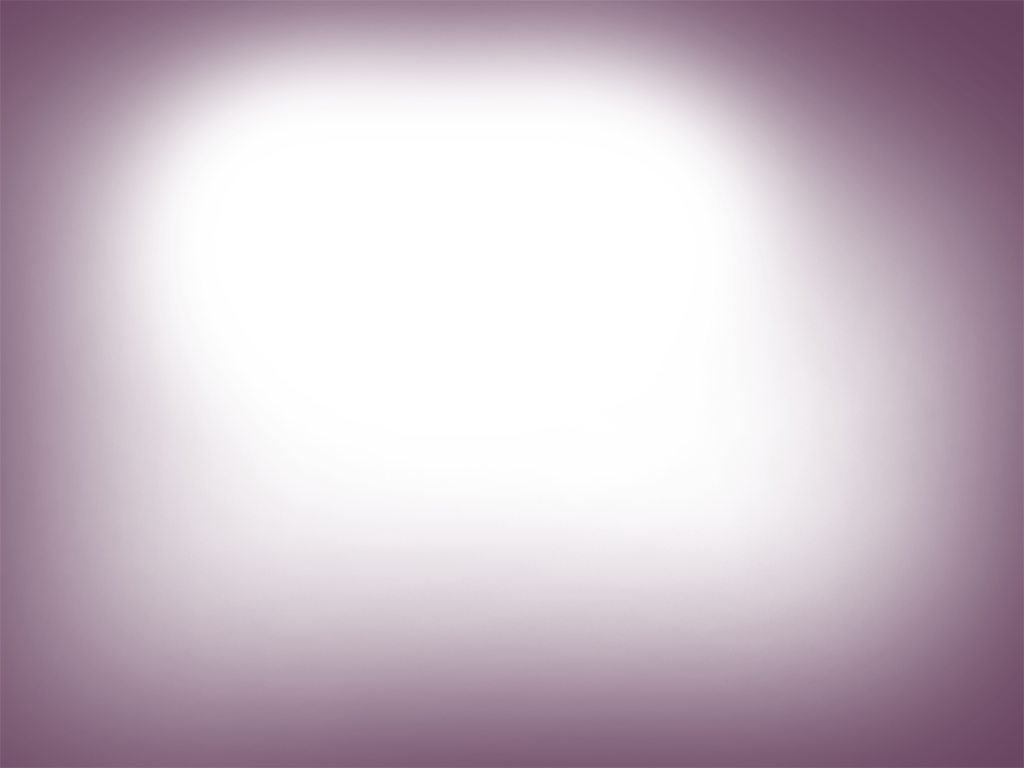 Descubrió que no era pato, sino un bello cisne
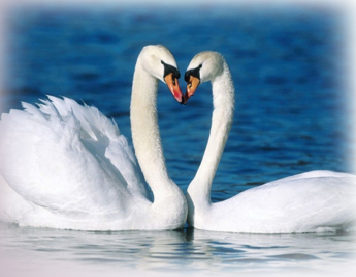 Había crecido y se había transformado
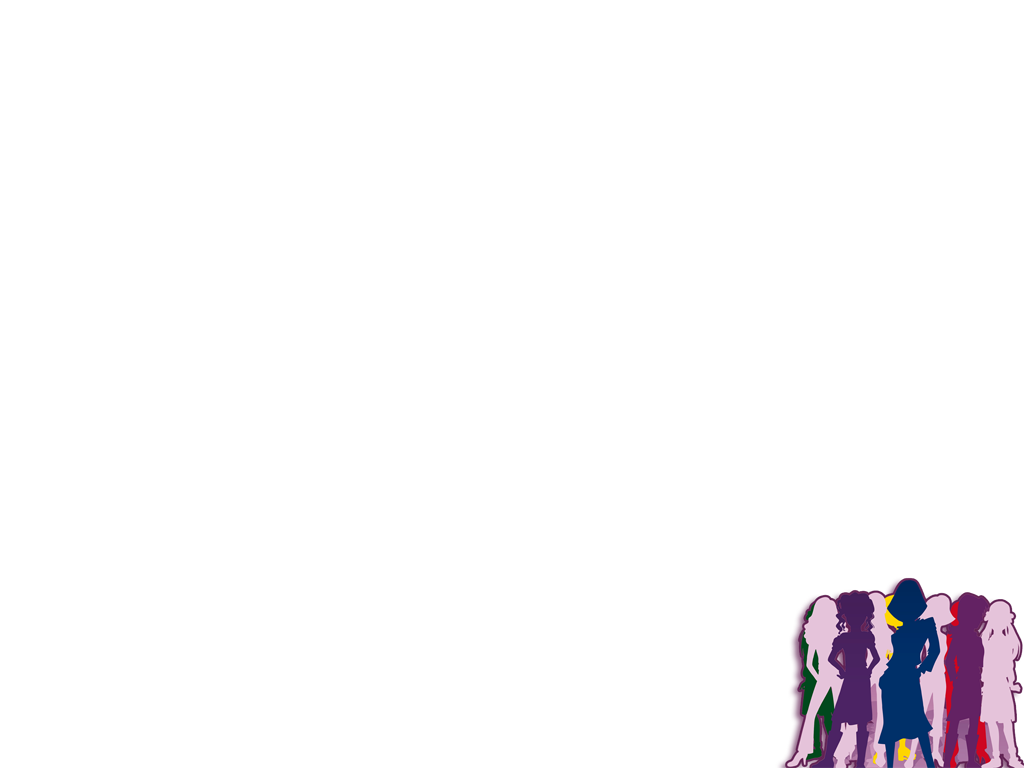 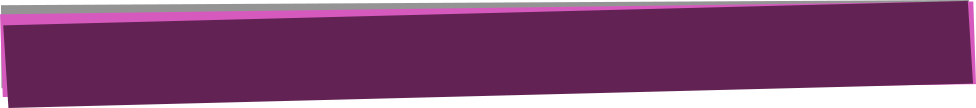 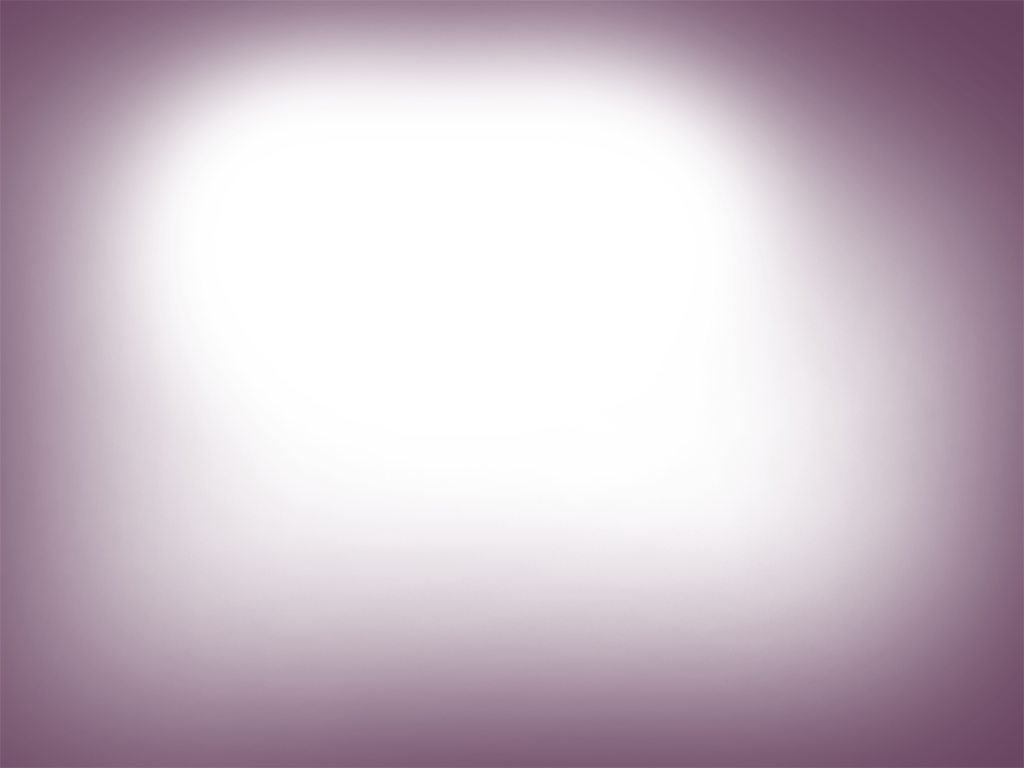 Mírate en el espejo…
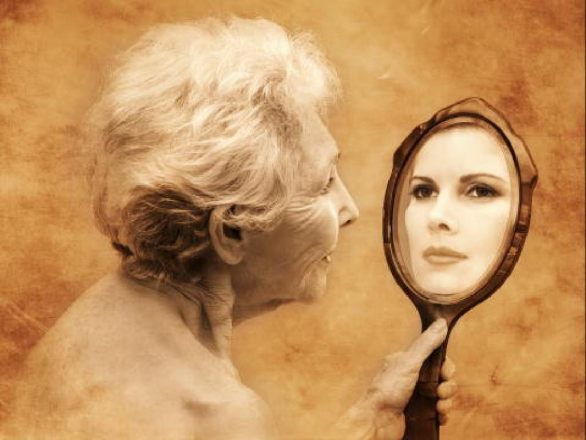 ¿Te ves como un lindo cisne           o como            una “patita fea”?
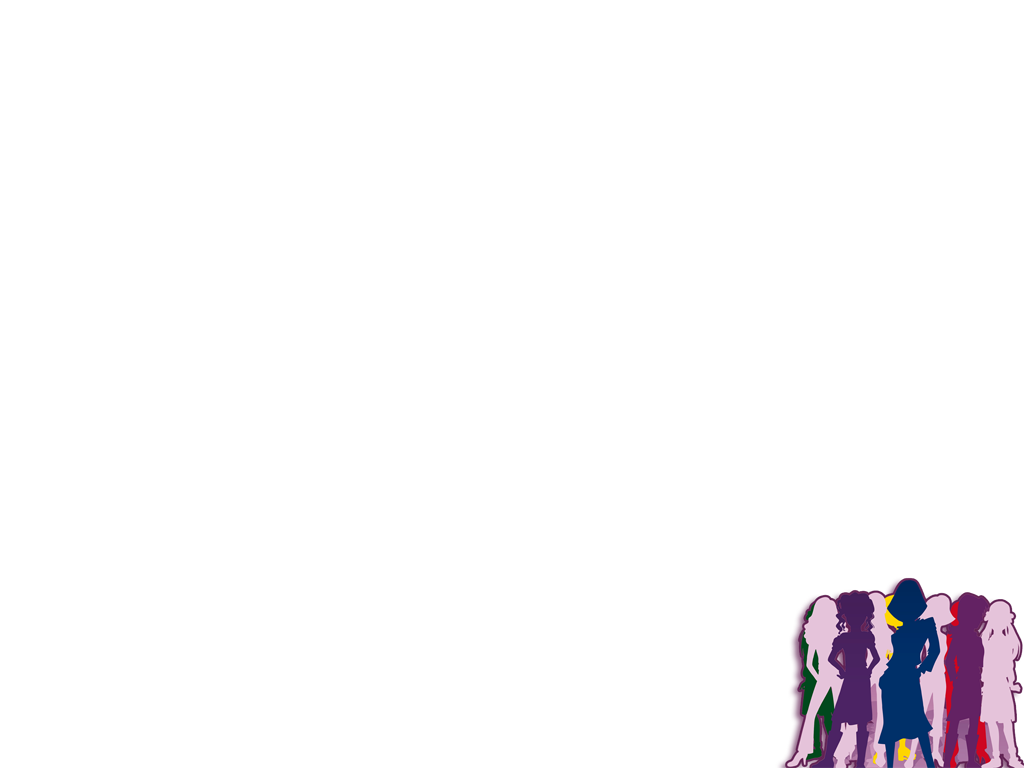 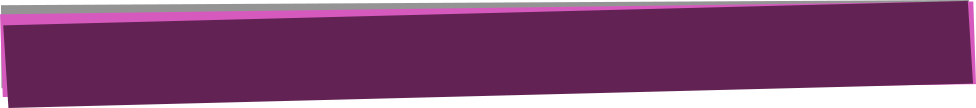 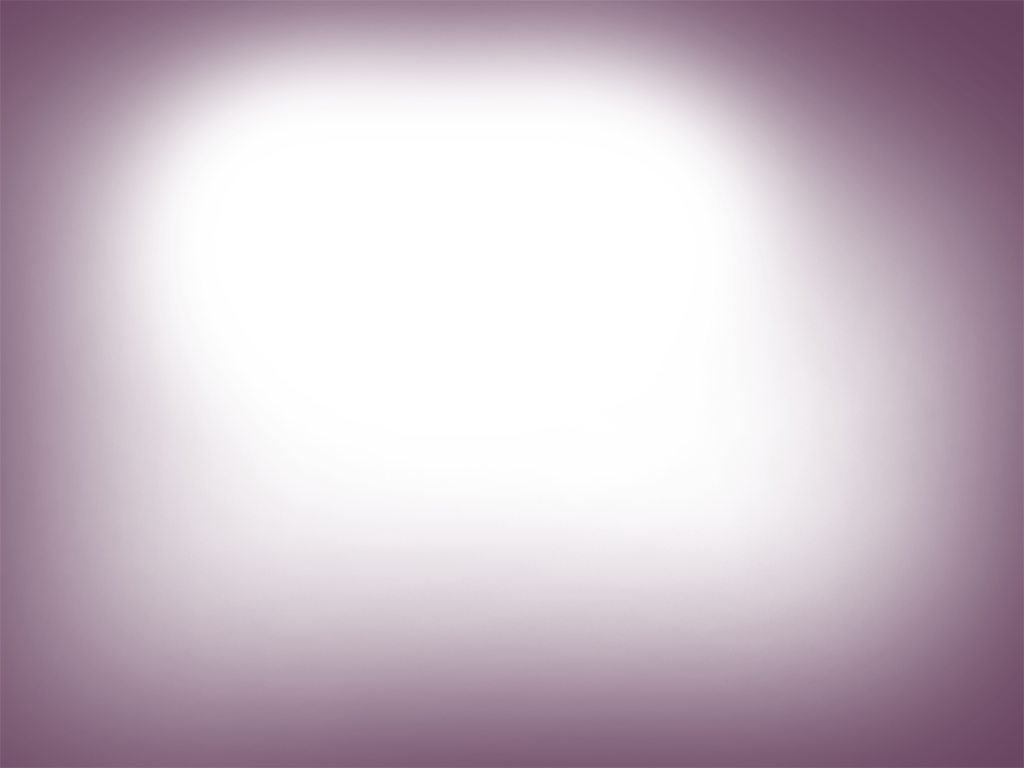 ¿Cómo mantener la autoestima elevada              cuando nos sentimos                la más fea, sin gracia             y sin ningún atractivo natural?
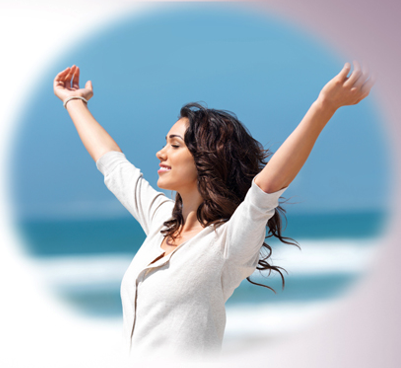 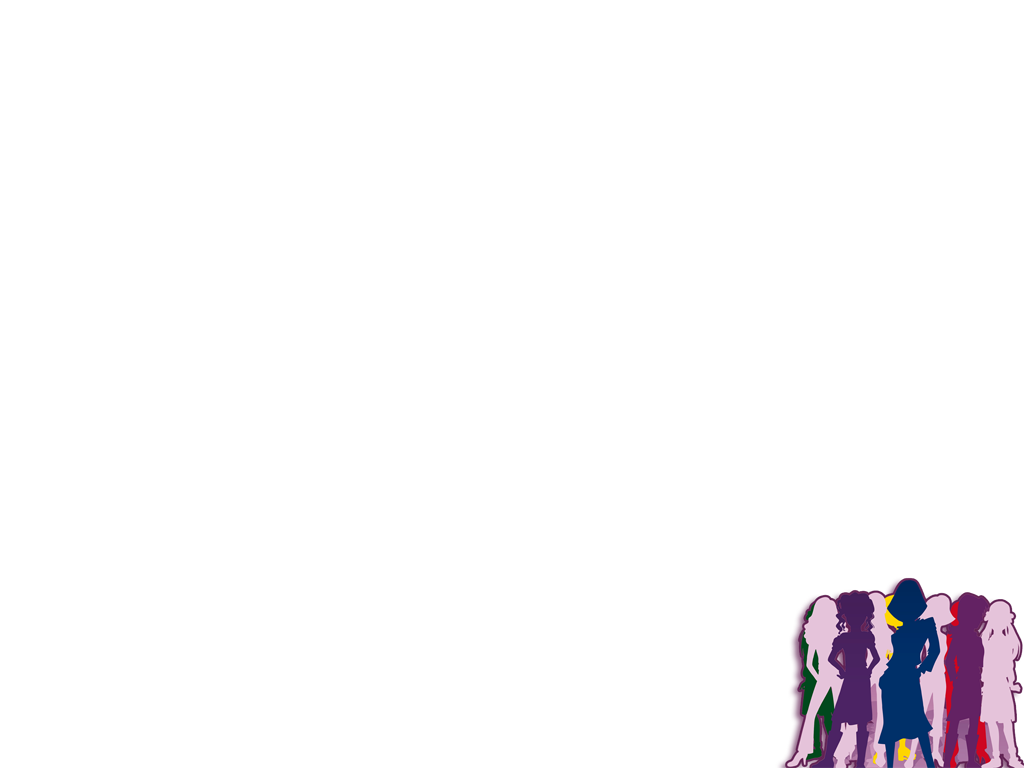 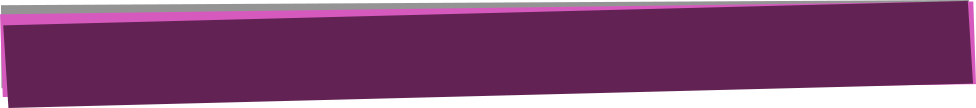 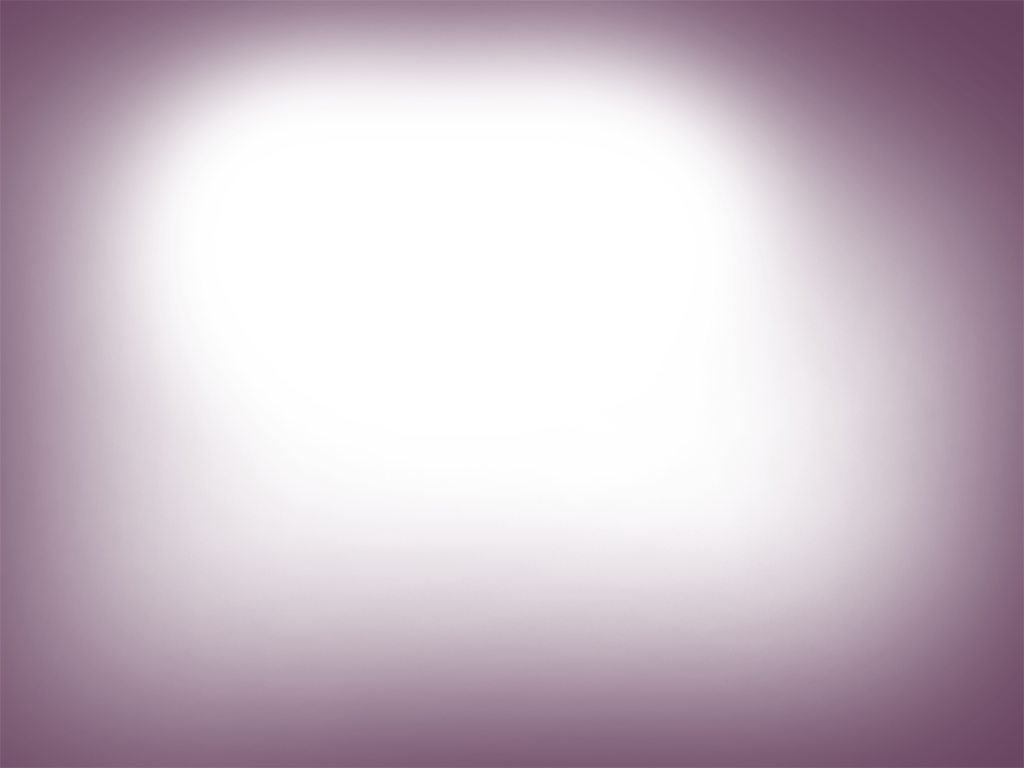 Cuando nos miramos            en el espejo, puede ser que no nos guste la nariz, el cabello, el color de ojos, etc. Cuando el espejo es más grande incluso podemos estar disconforme de la silueta
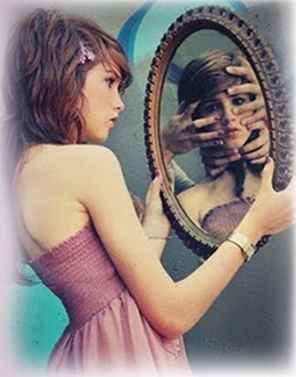 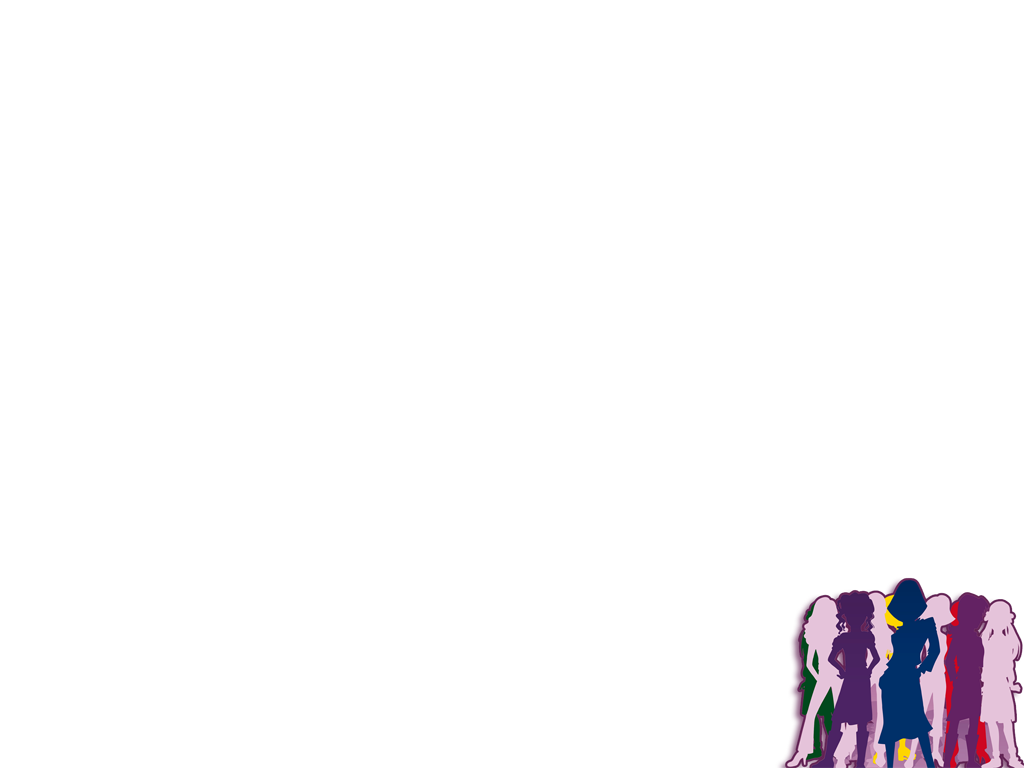 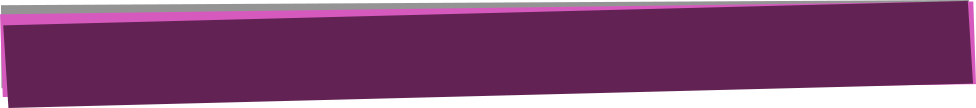 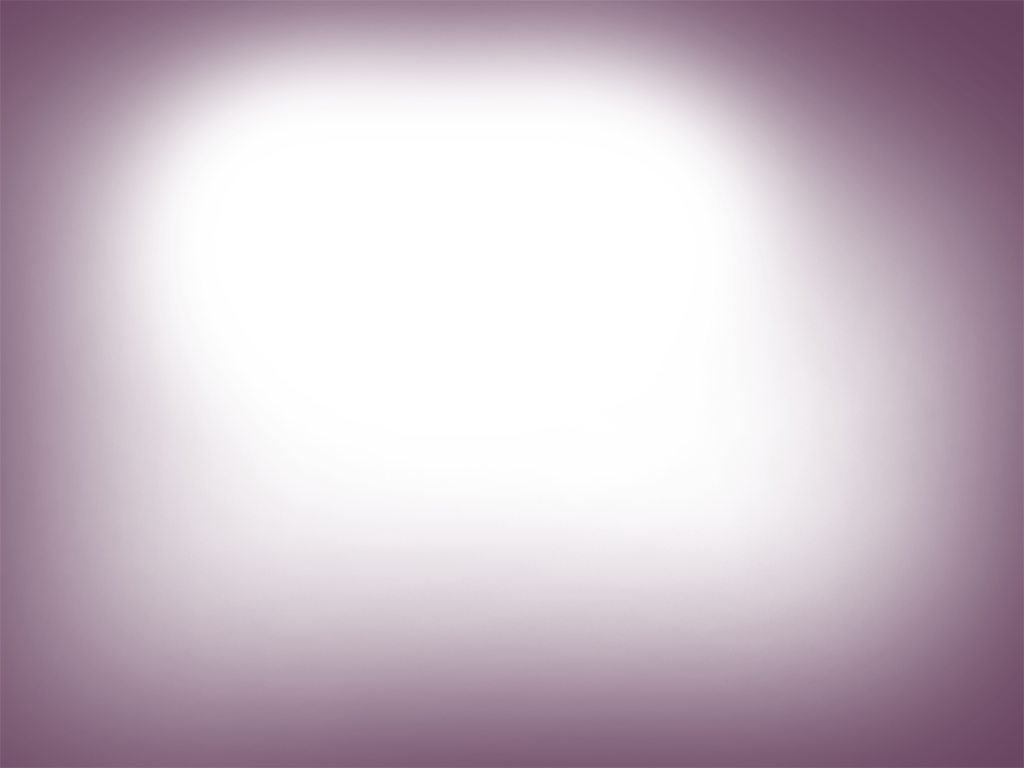 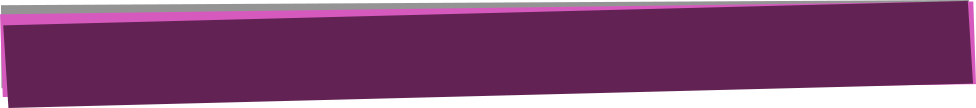 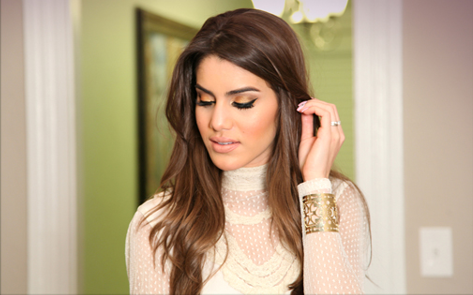 Pero, ¿quién se ve perfecta? Aún las mujeres catalogadas como las más bonitas del planeta, encuentran “defectos” donde no existen.                                               Y desarrollan enfermedades como                                                                   bulimia y anorexia
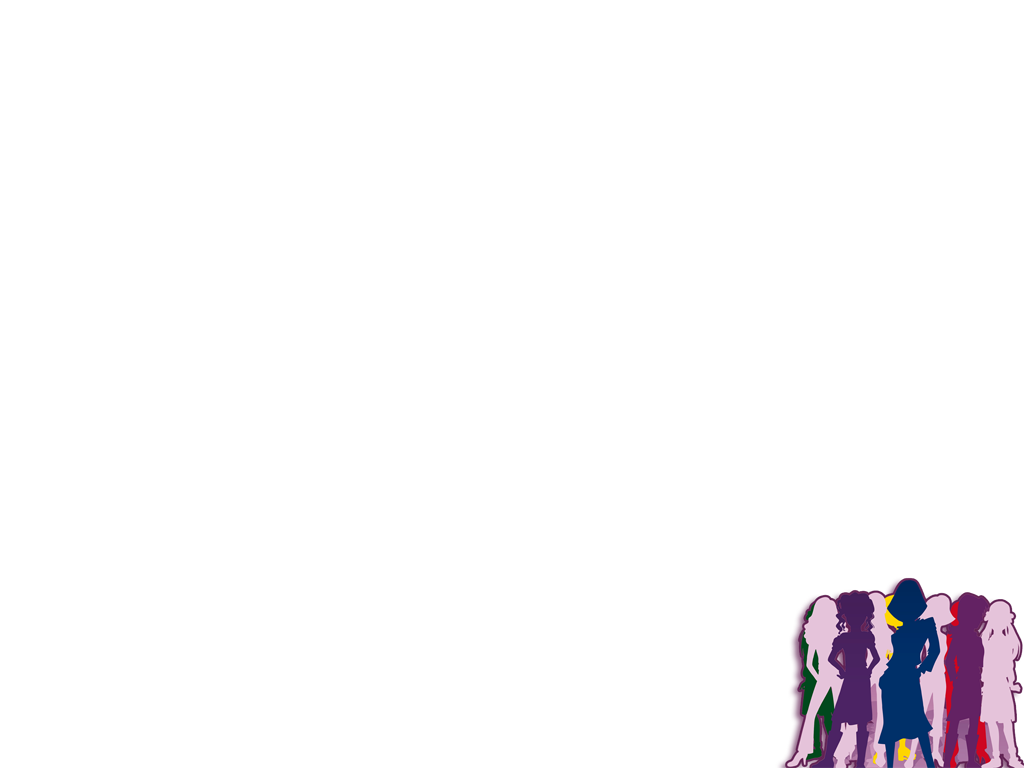 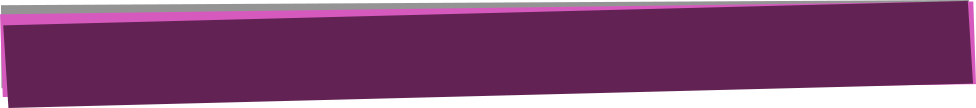 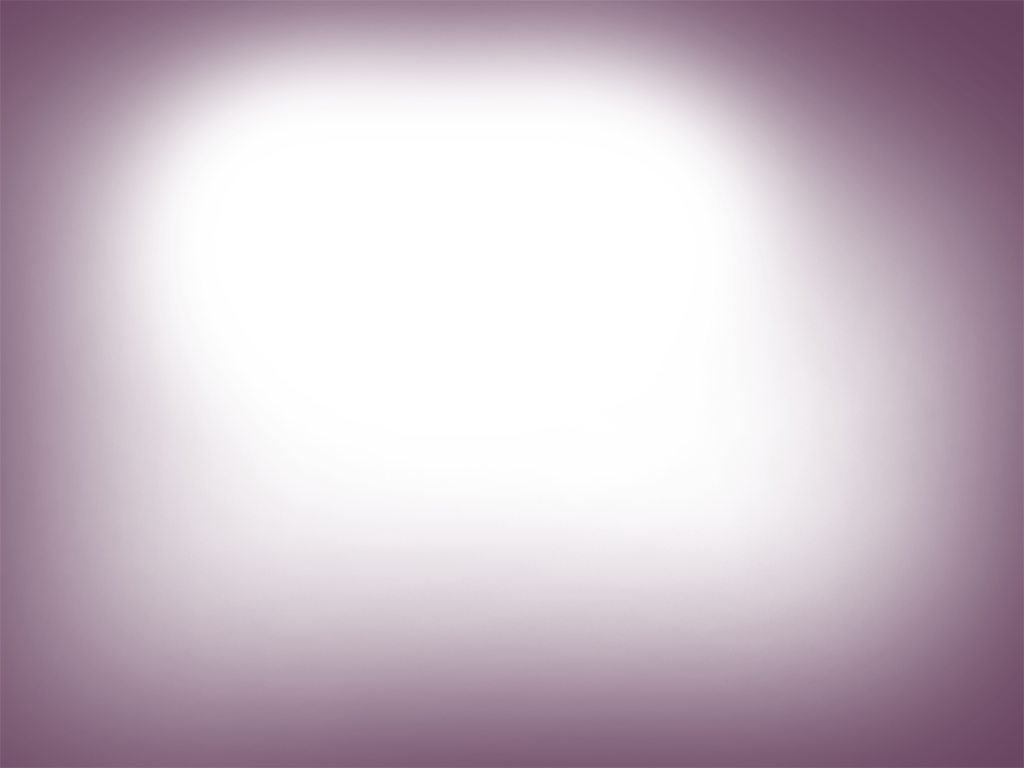 Historia
Ella era una chica común y como tú tenía sueños, entre los cuales estaba el de encontrar algún día   a su “príncipe azul”. Entonces apareció un             hombre especial. Tal vez en su corazón nació                  el deseo secreto de ser vista y admirada por el!                       Si tan solo él la escogiese…
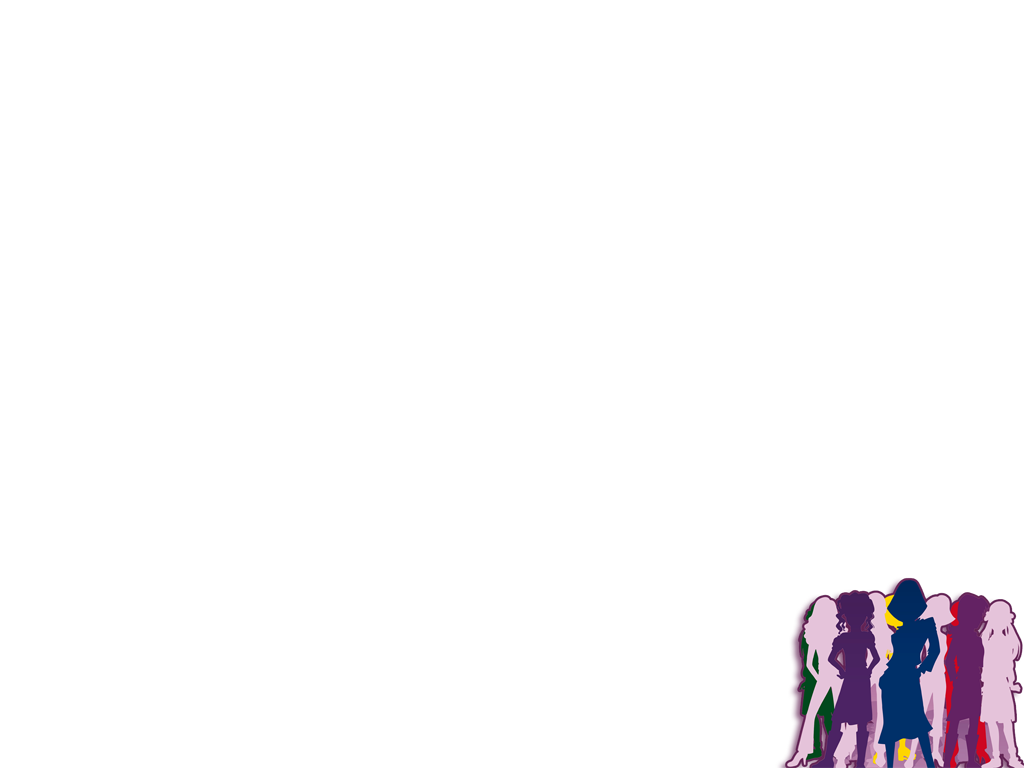 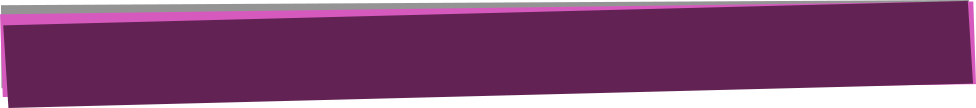 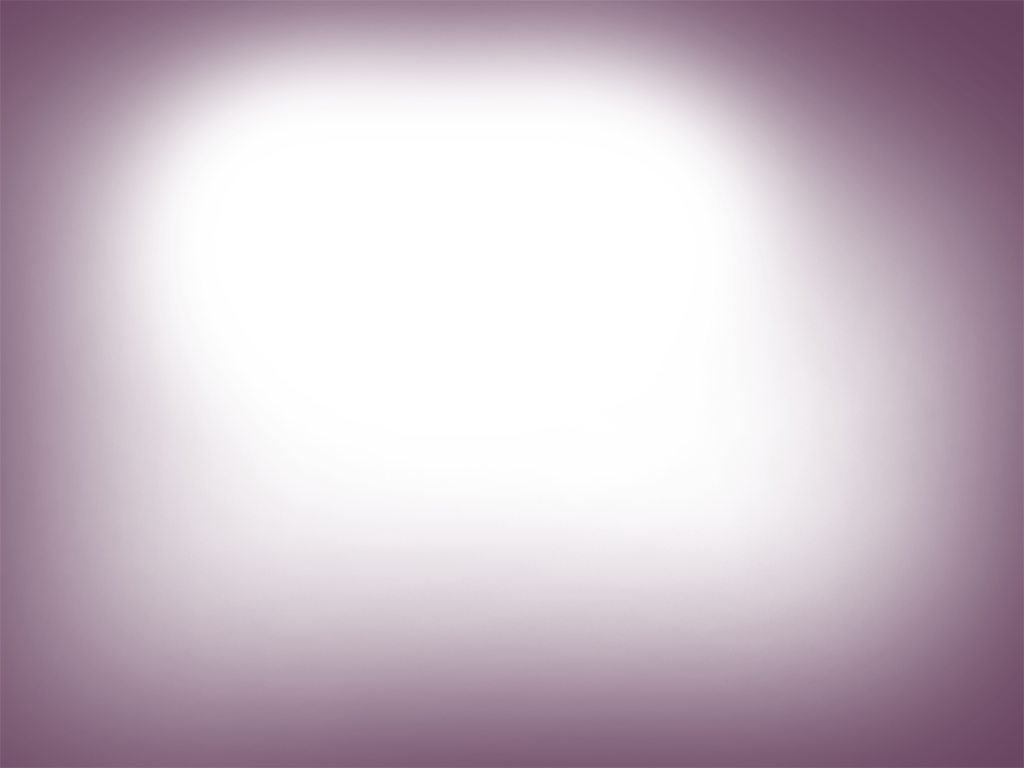 Pero luego, se dio cuenta que el ya había hecho          su elección, y lo peor era que escogió a                        su hermana más joven.
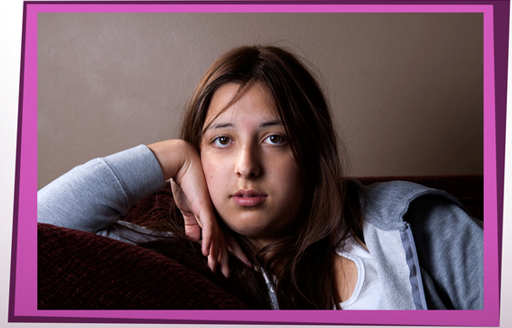 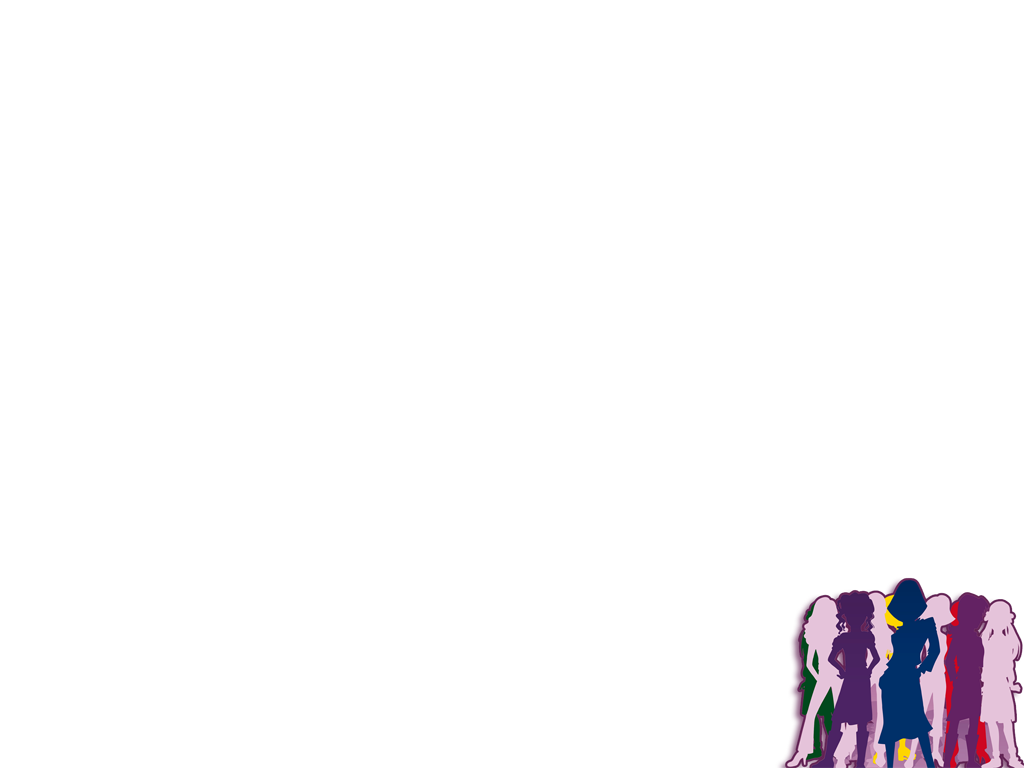 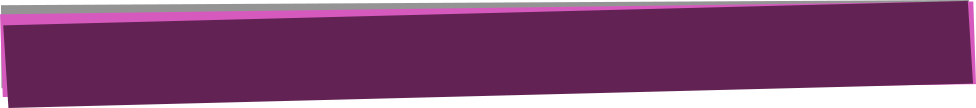 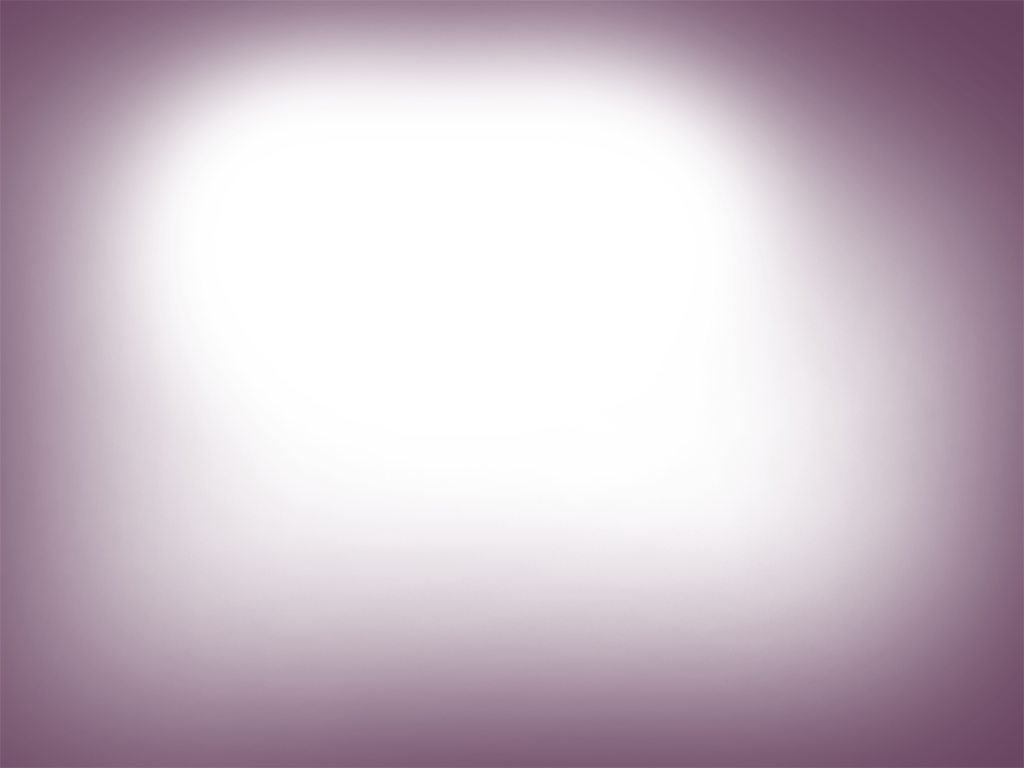 Al final, su Hermana era todo lo opuesto a ella. Era linda, exuberante, sonriente, extrovertida, entre otras cualidades! Ella no heredó la misma belleza y tal vez por eso   era tímida y vergonzosa
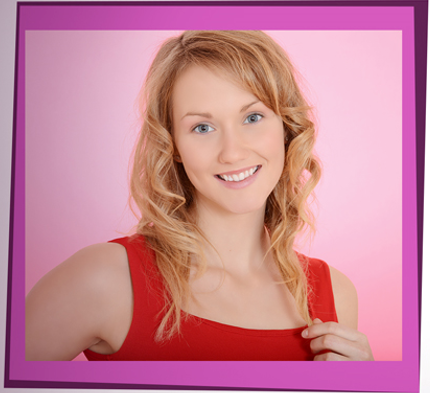 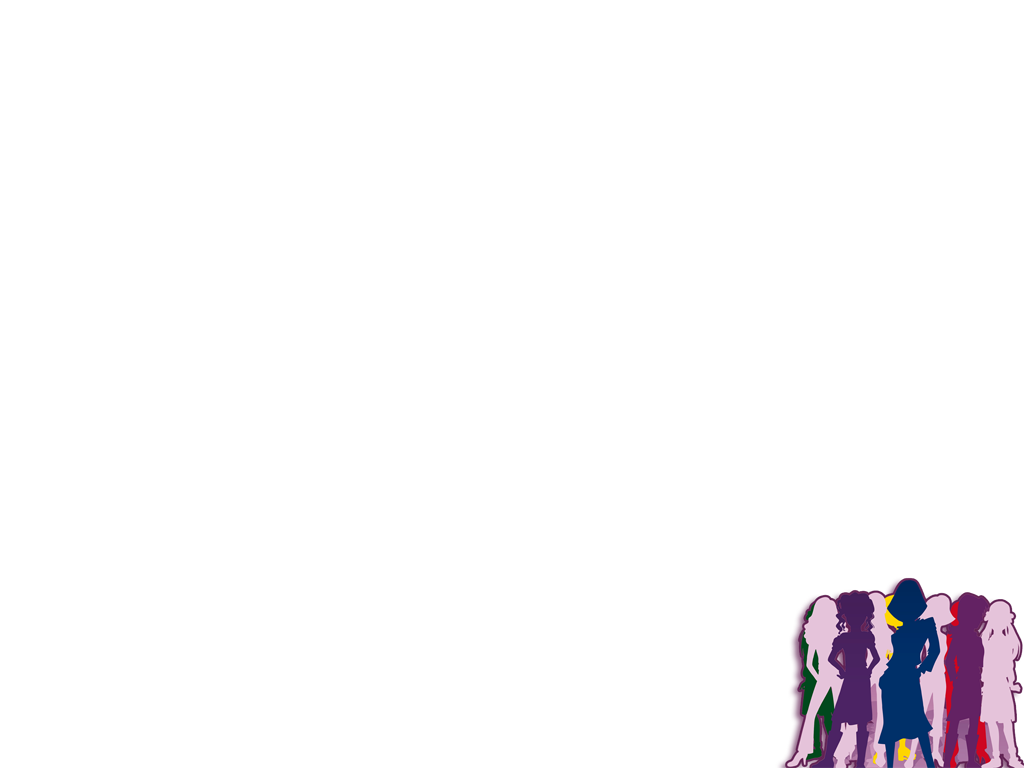 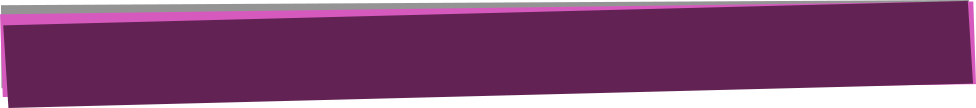 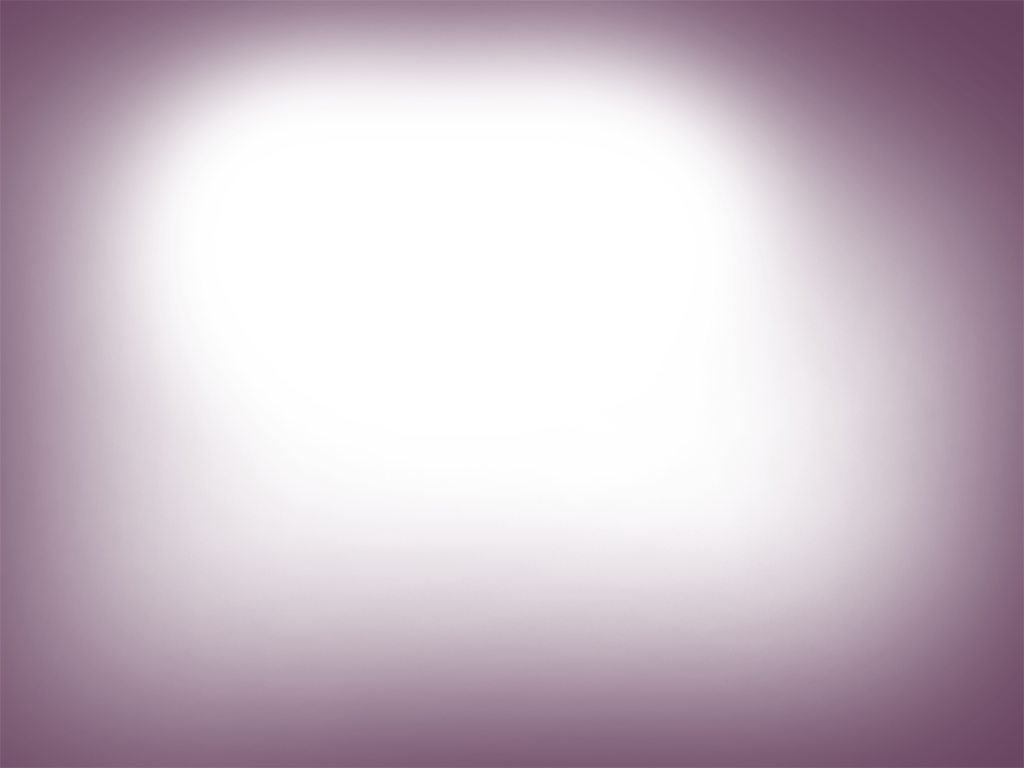 Por siete años ella siguió enamorada en la distancia, imaginándose estar en el lugar de su hermana, como muchas chicas lo hacen. Y se le estaba pasando la edad de casarse
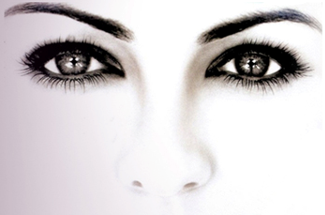 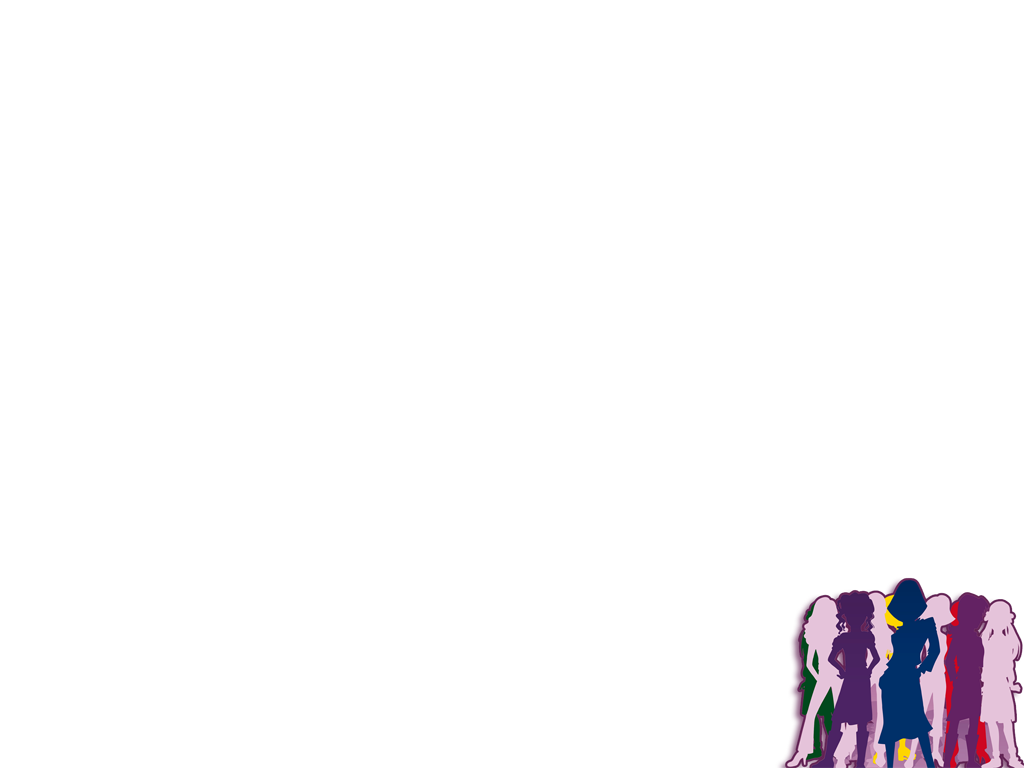 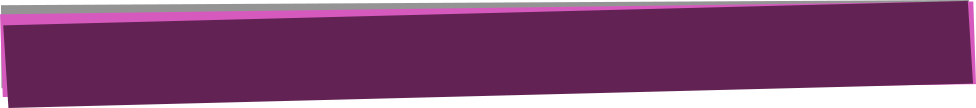 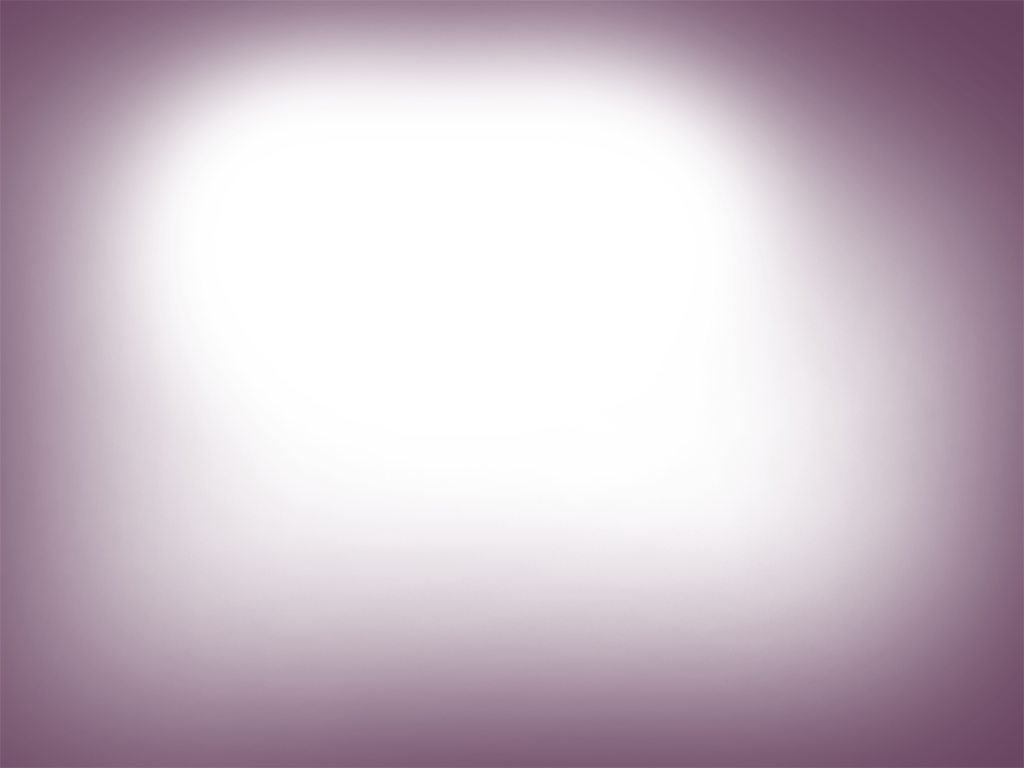 Llegó el gran día! El día más feliz                de su hermana y el más infeliz de ella.
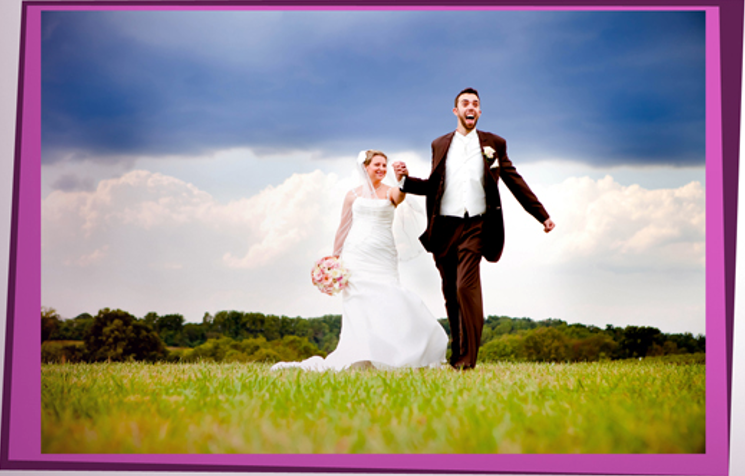 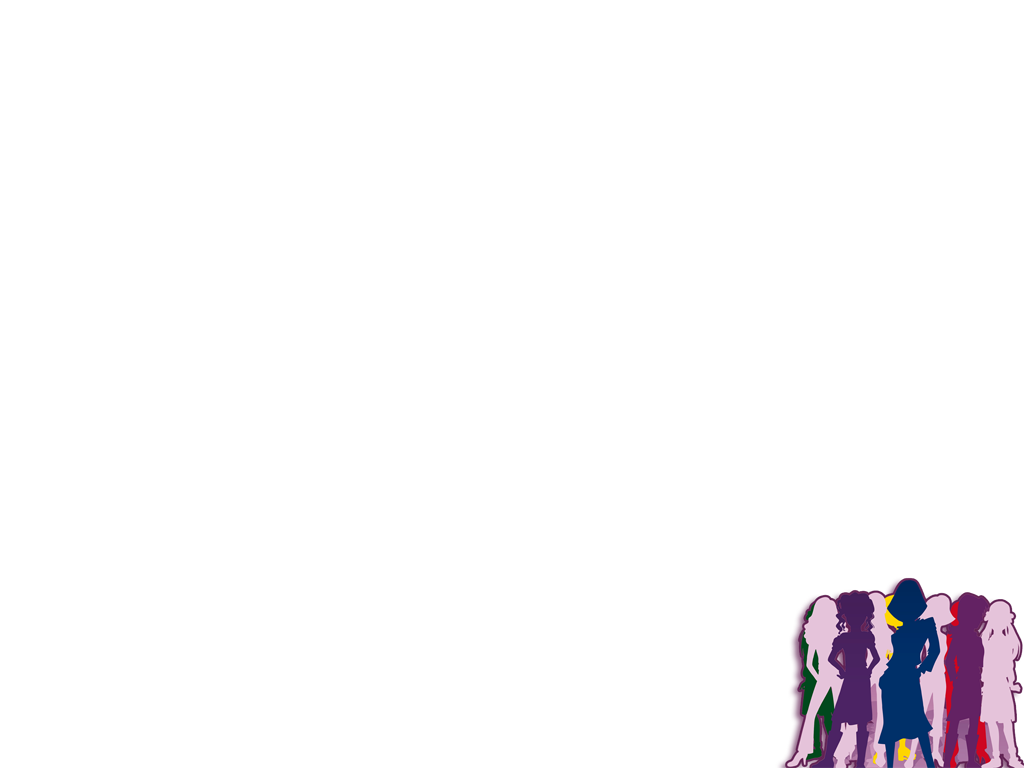 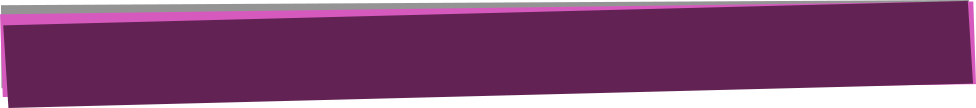 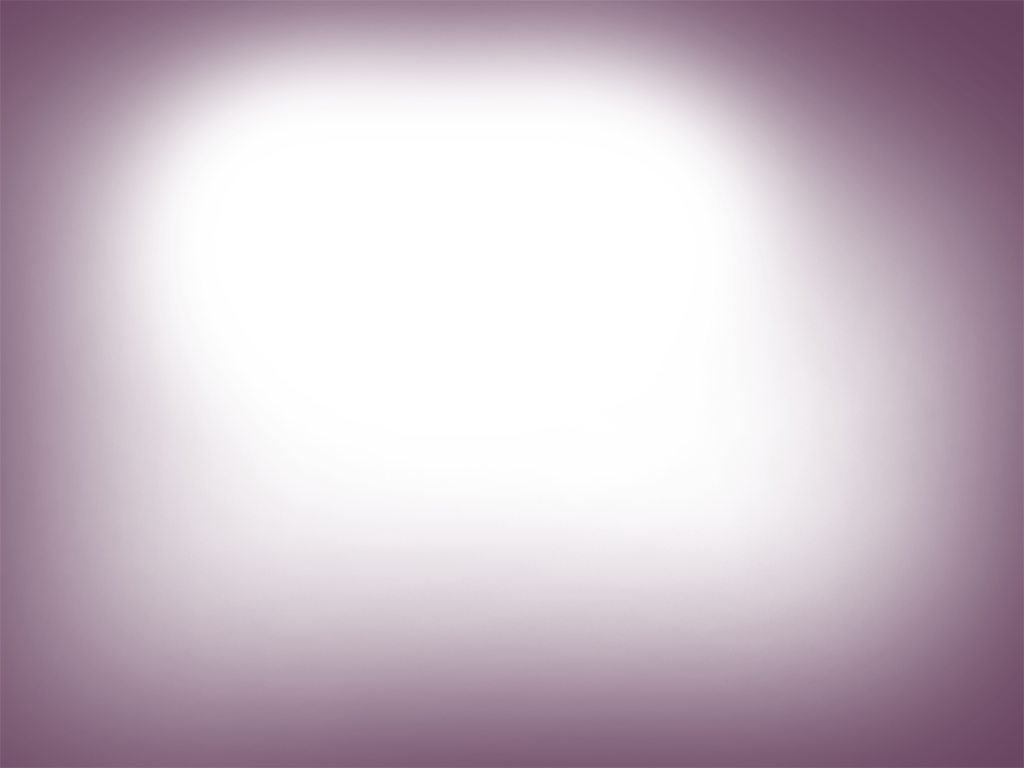 Entonces algo insólito, sorprendente                             y extraño sucedió:                                                         Al final de la fiesta, su padre la llamó                            aparte y le ordenó que fuera inmediatamente       al cuarto del muchacho, pues ella sería                   la novia de aquella noche.
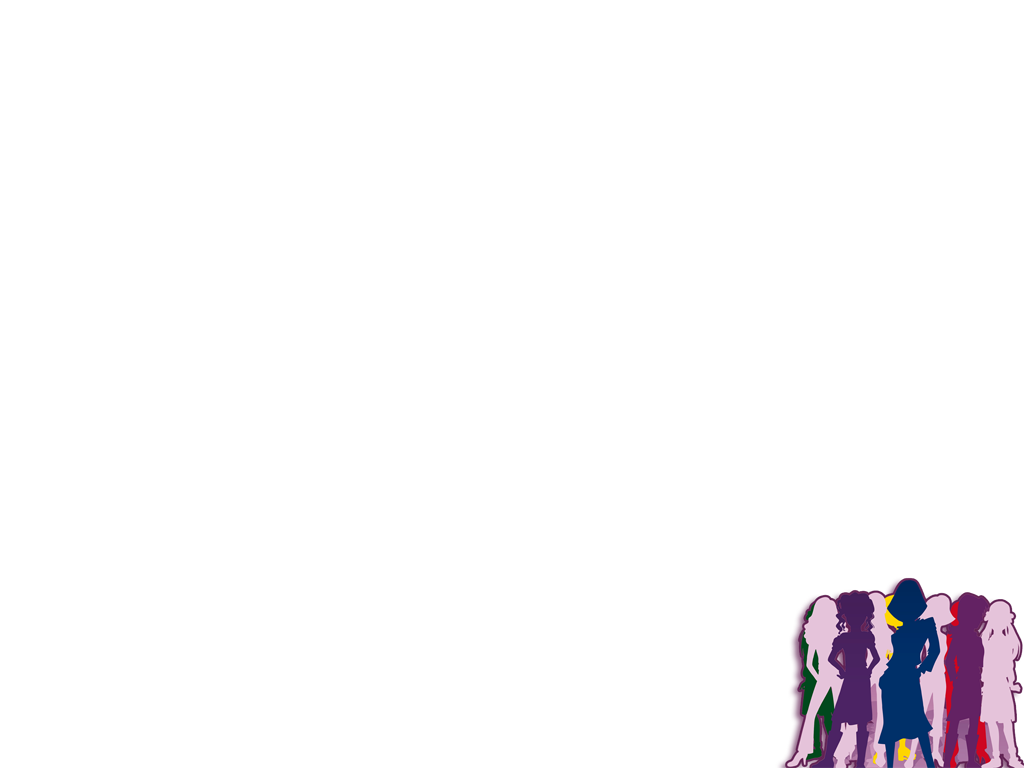 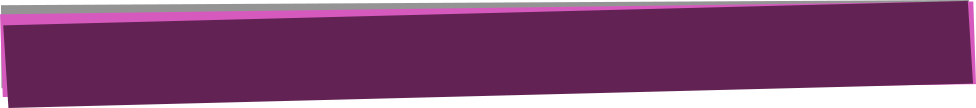 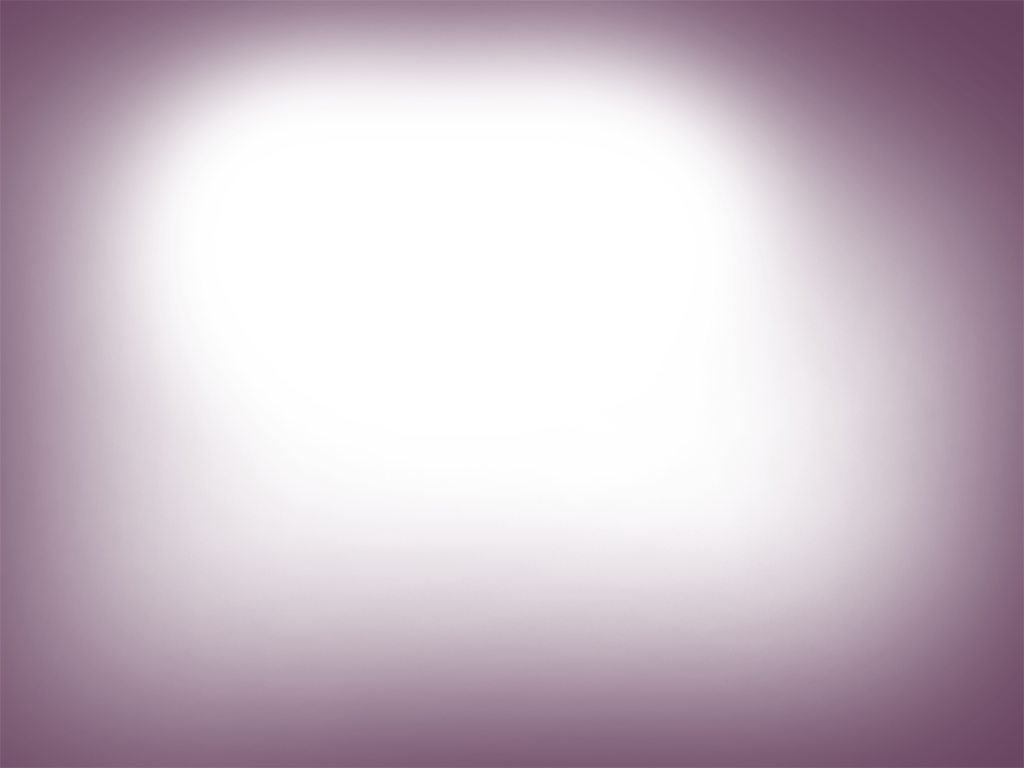 Me imagino que ella con una mezcla de alegría, miedo y tristeza, se prepare de la                                 mejor manera
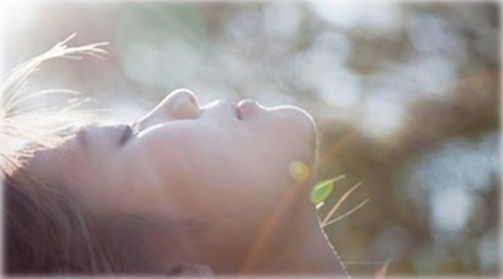 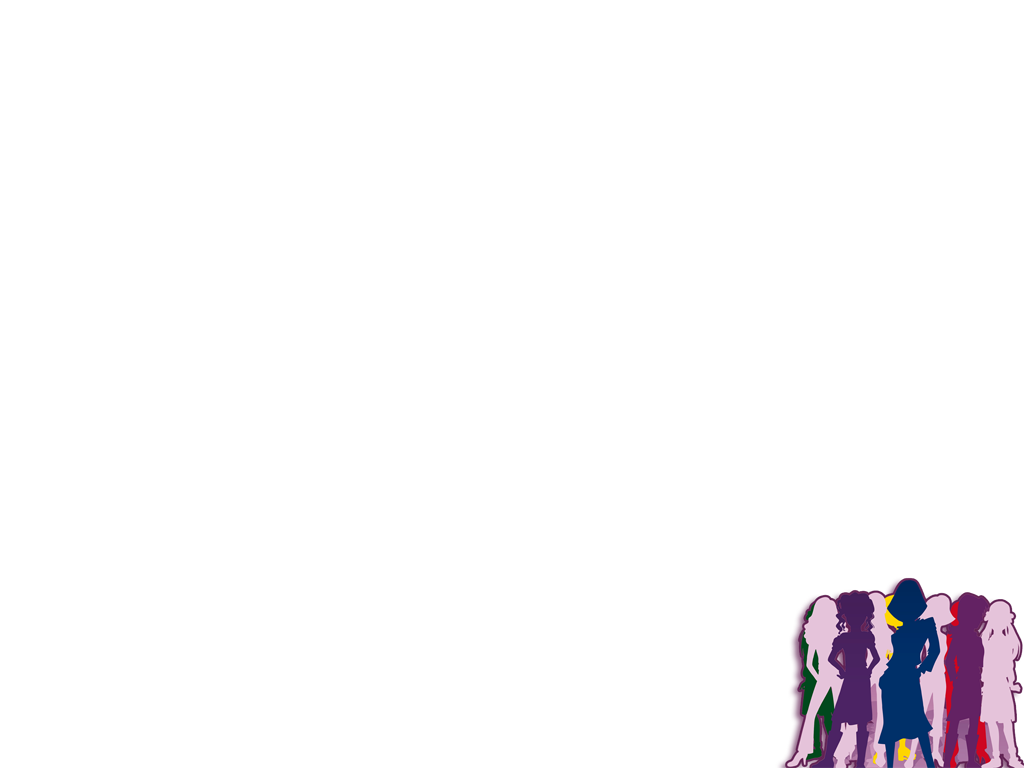 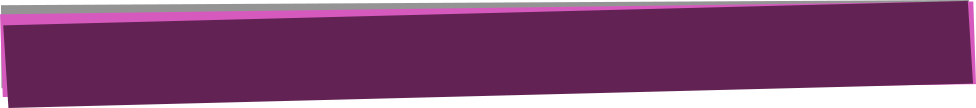 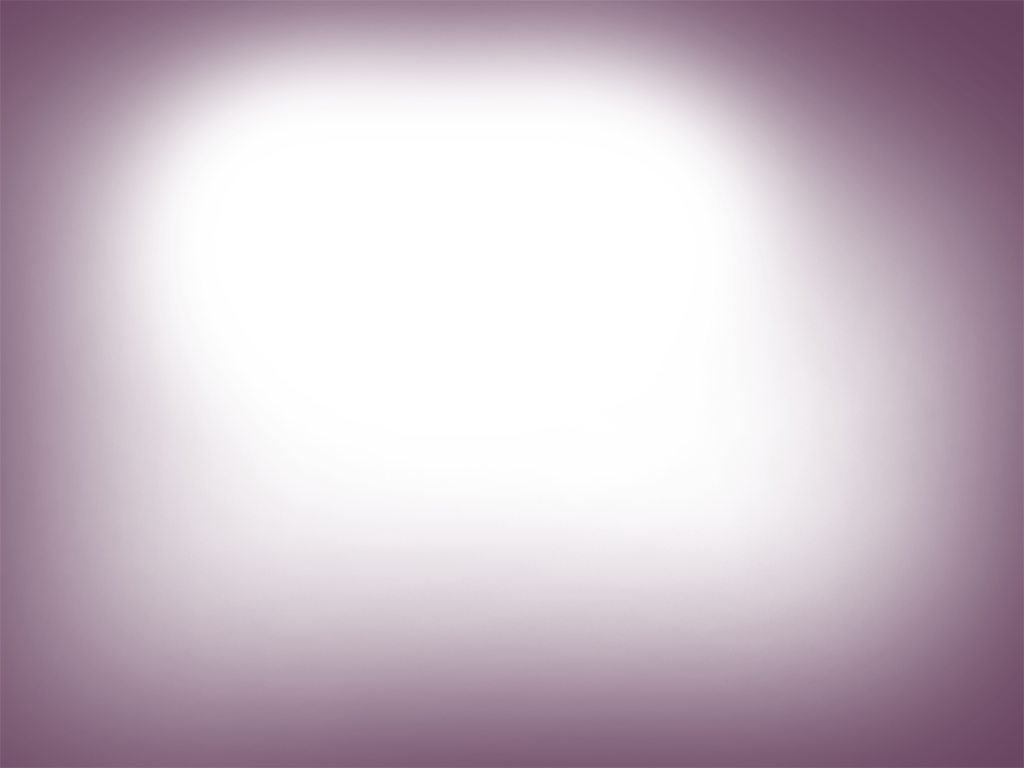 Seguramente, en aquel momento, las dudas invadieron su corazón:                                                   ¿cómo reaccionaría el novio al percibir                               la traición? ¿la culparía? ¿la amaría o la odiaría?              Y su hermana, ¿la perdonaría?,                                     aún consiente de que en su cultura                                  una hija jamás desobedecería a su padre?
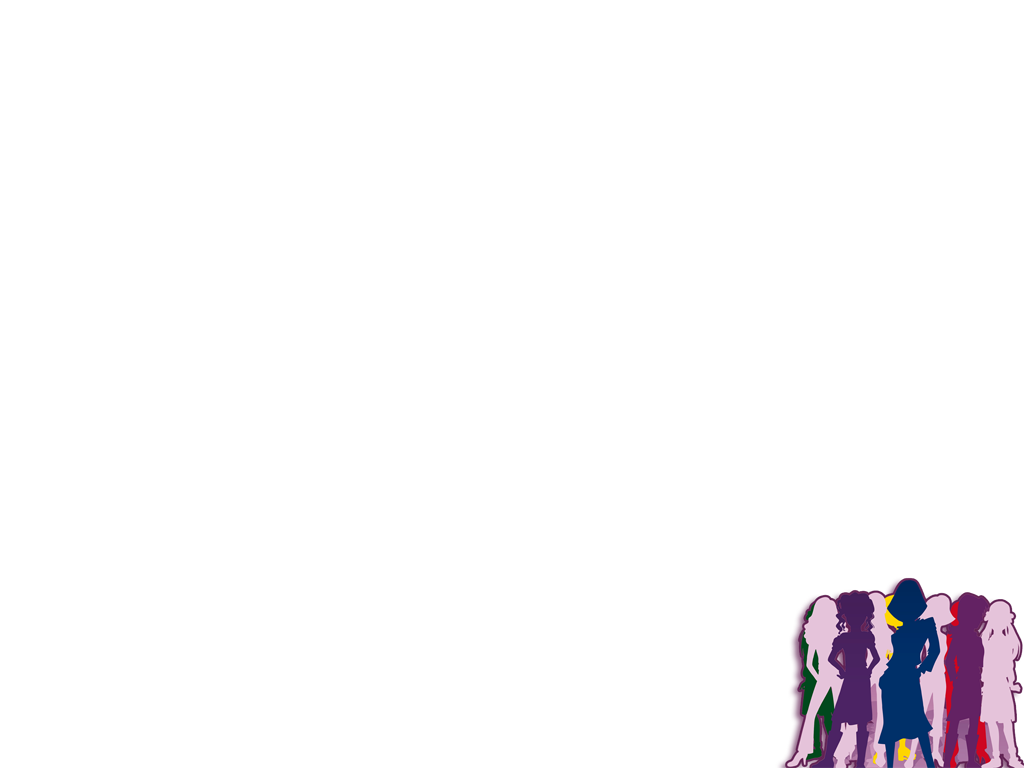 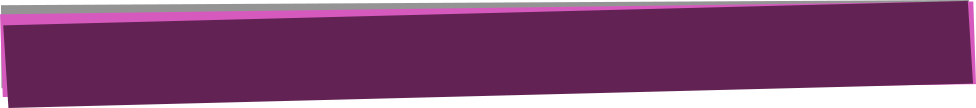 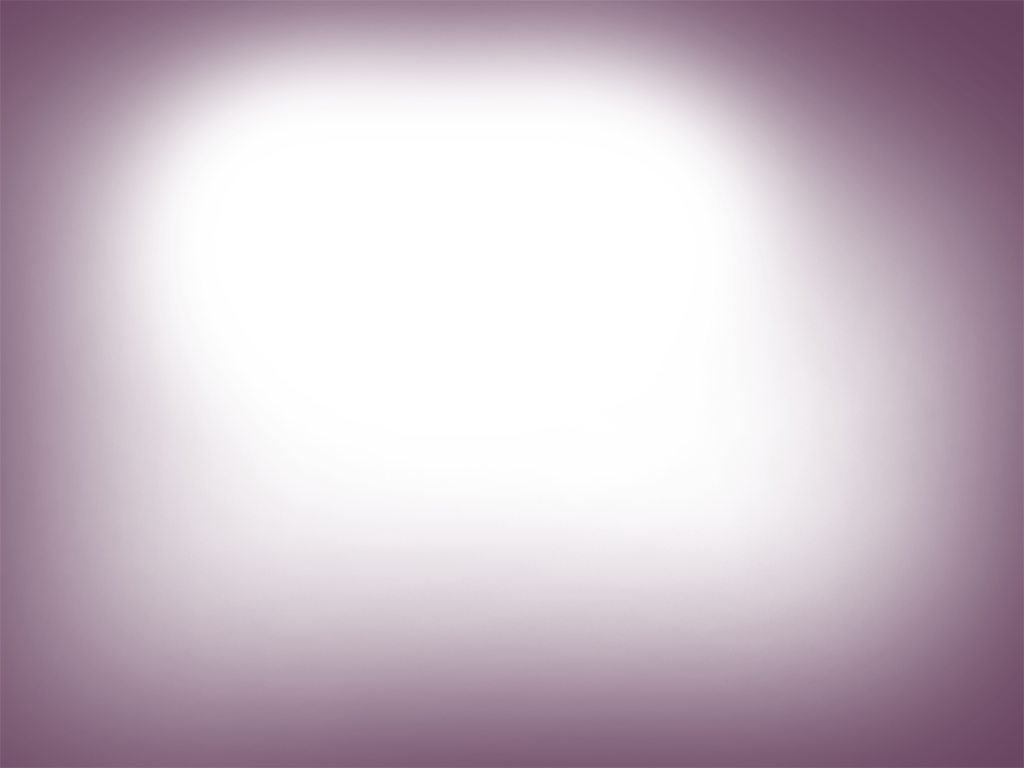 ¿Conoces esa historia?
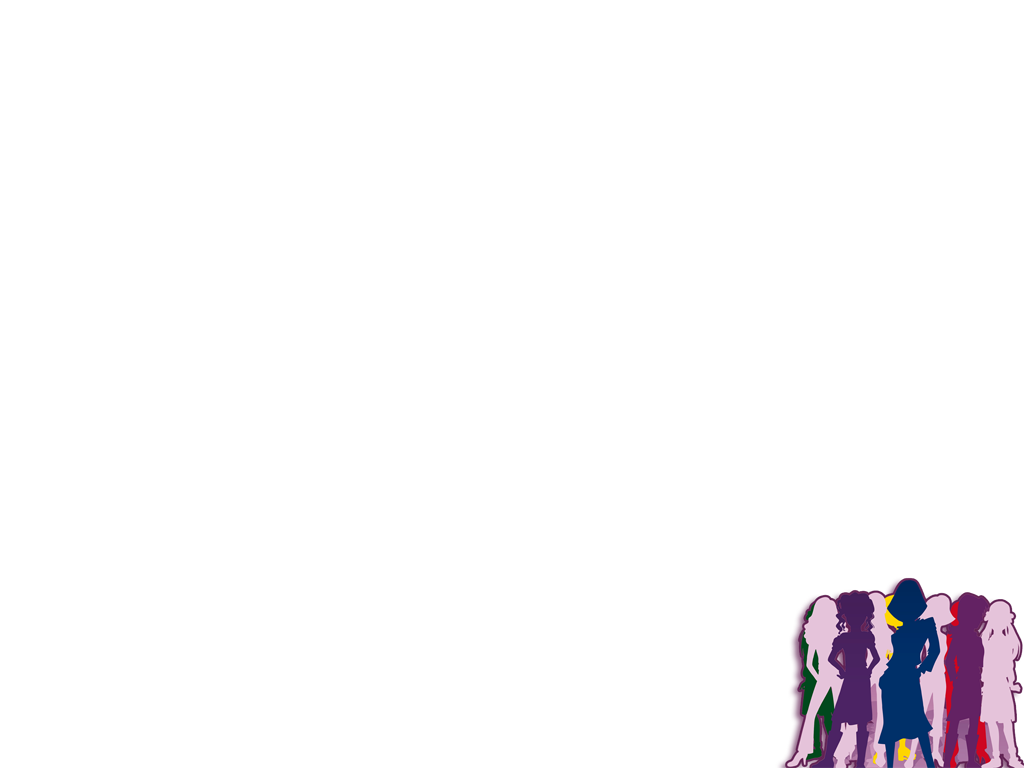 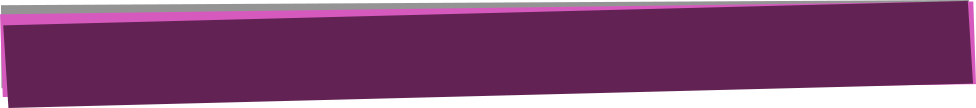 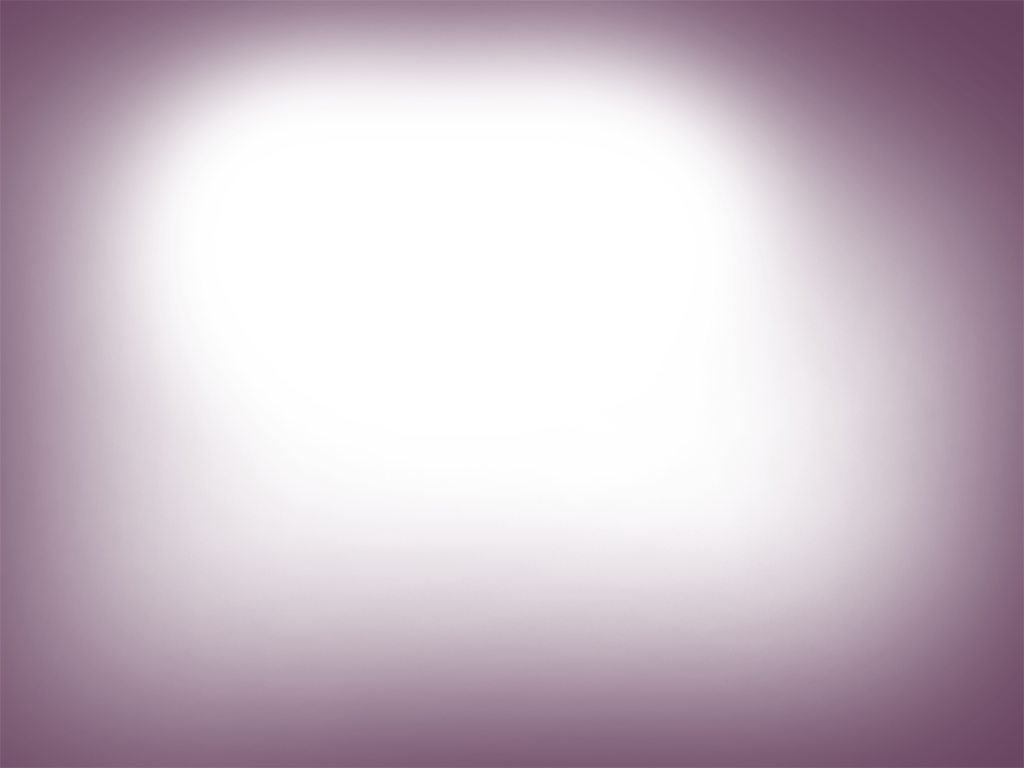 Génesis 29
Raquel   –   La joven bonita y amada,
   Lea   –   “la patita fea”
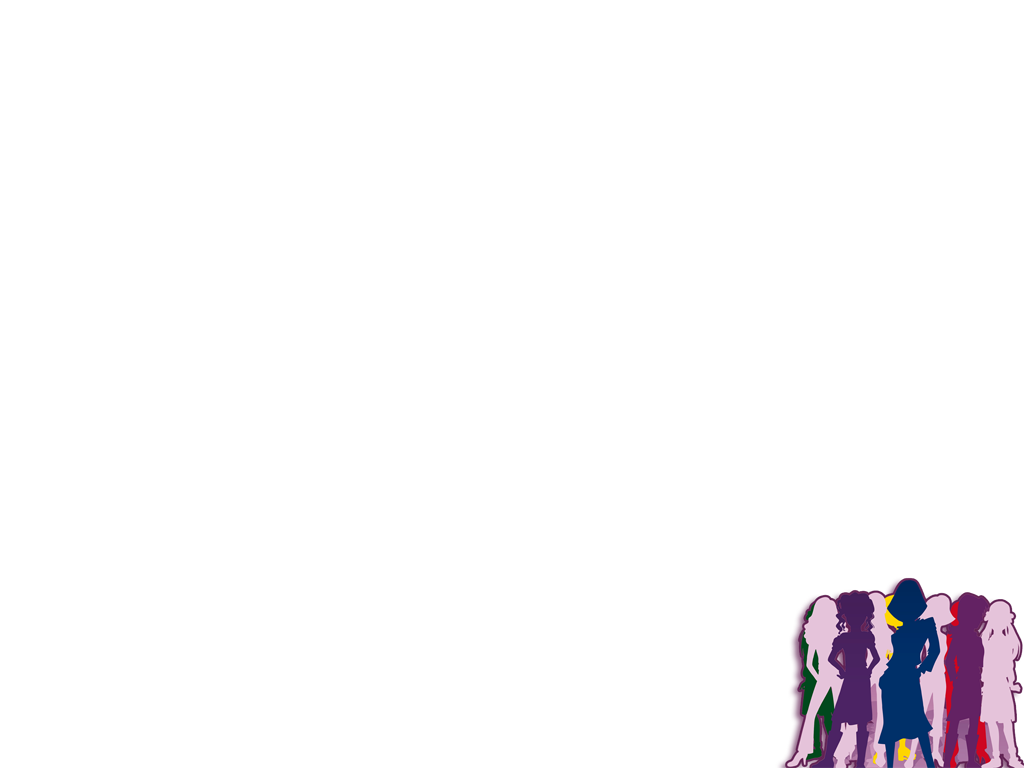 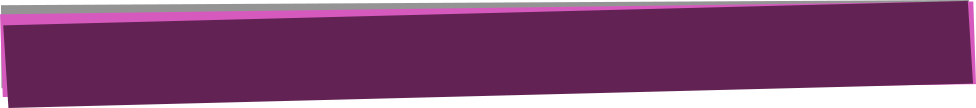 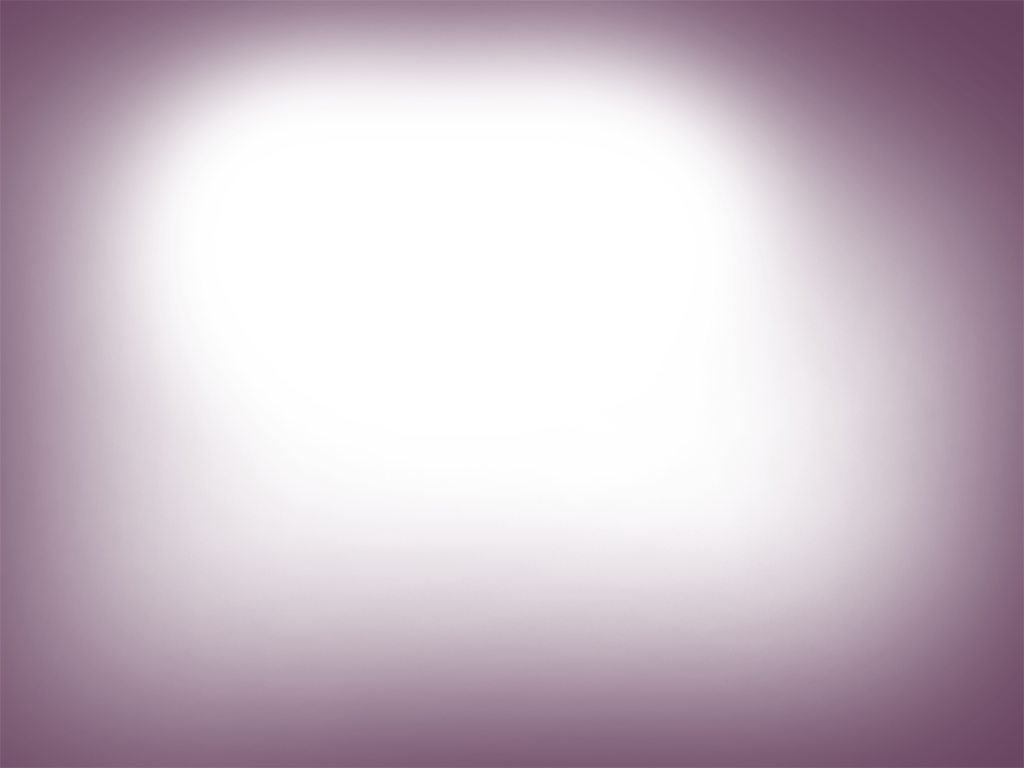 Raquel   – 	era pendenciera, celosa y casi 						siempre, ella era quien 								comenzaba las peleas por el esposo.
   Lea   –   	Una mujer dócil y ansiosa por 						conquistar el afecto de su esposo”
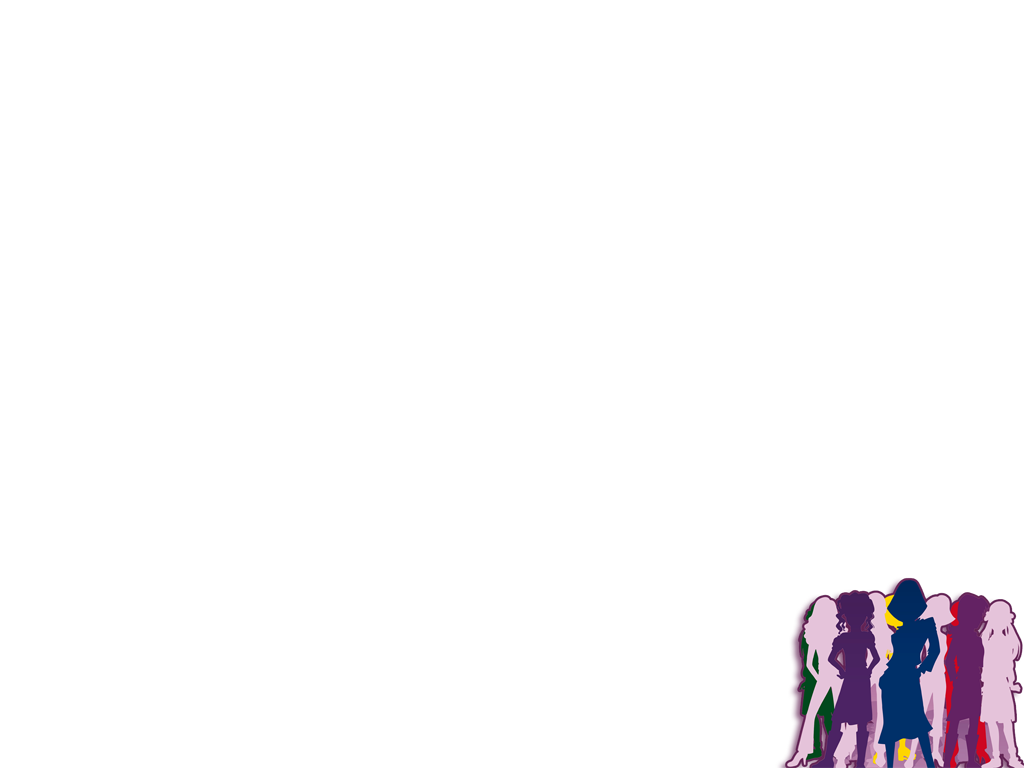 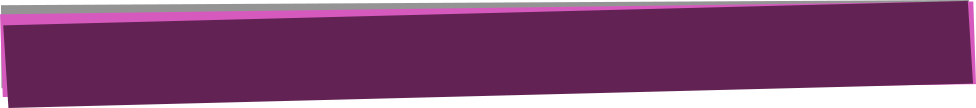 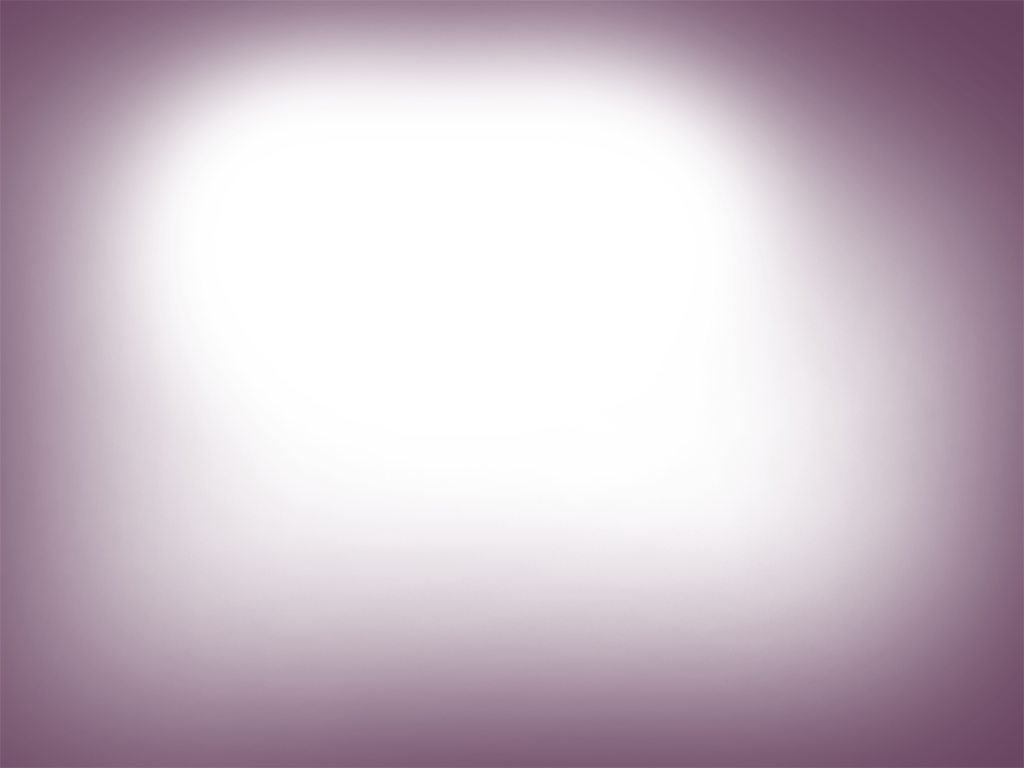 Toda persona posee fortalezas y debilidades
Raquel tenía Buena apariencia, pero mal carácter
Lea tenía buen carácter, pero le faltaba belleza
¿Cuál de las dos prefieres?
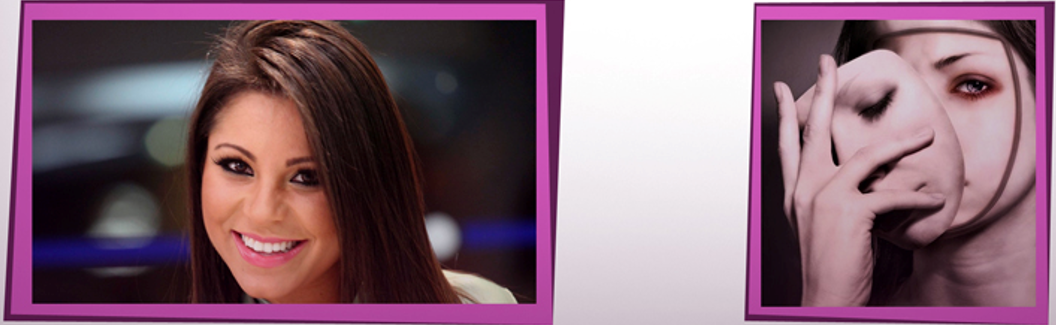 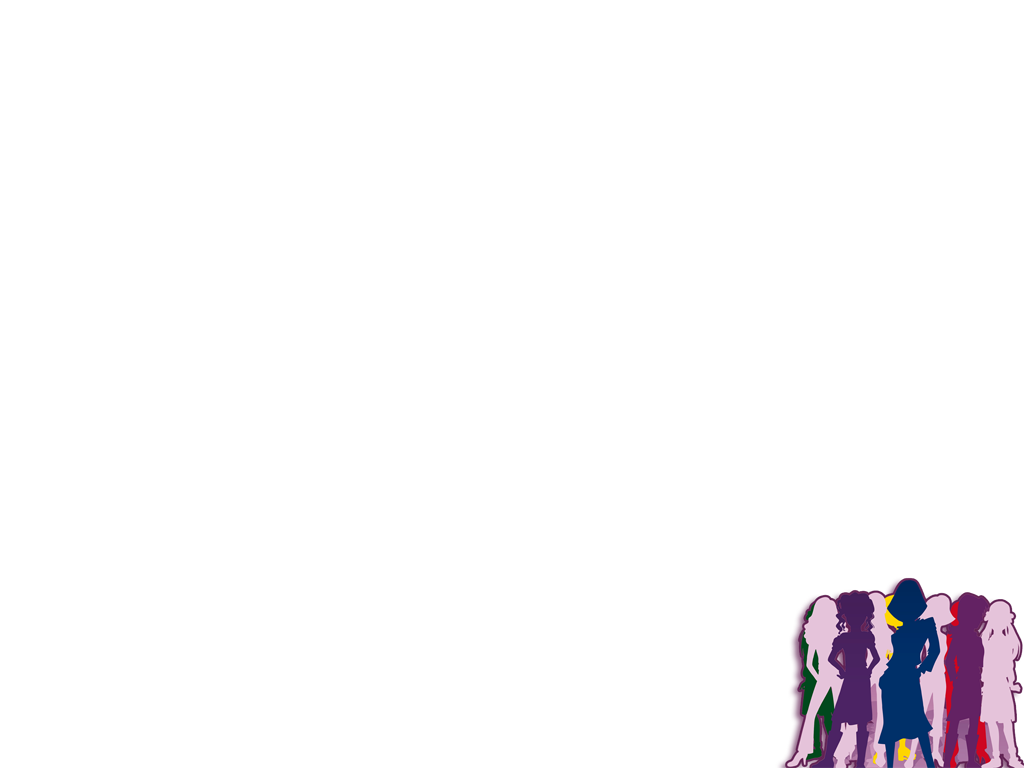 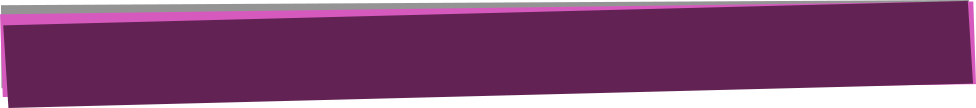 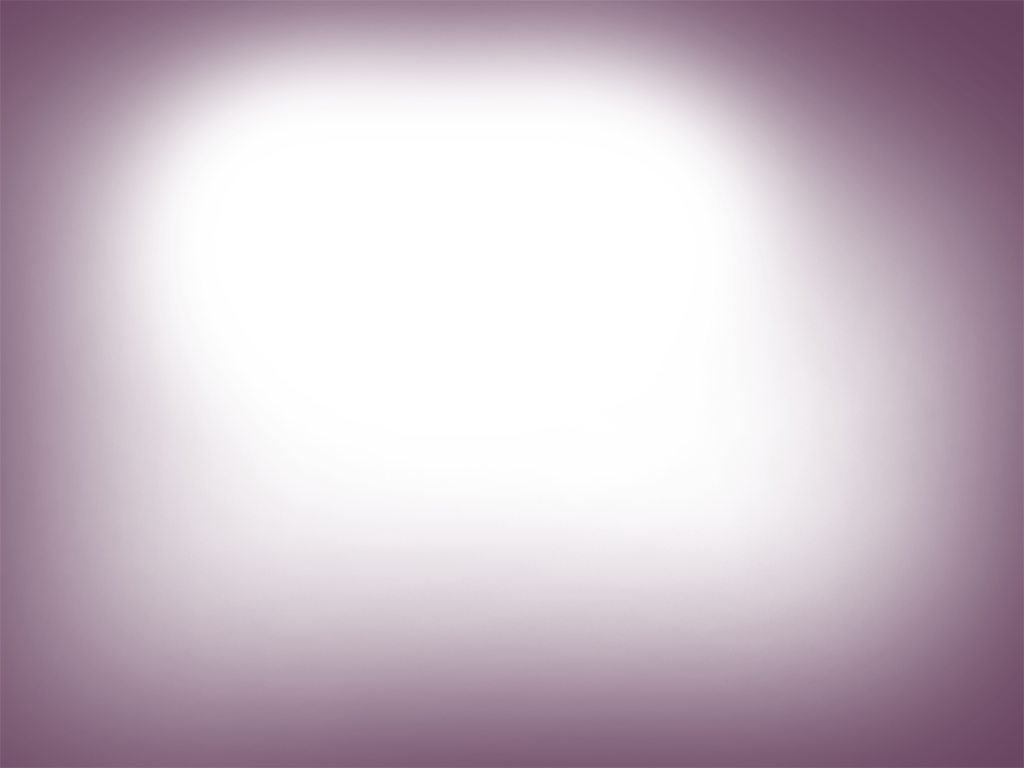 Pero, ¿Cómo es tu carácter? ¿Tienes una personalidad atrayente? ¿Es fácil llevarse bien contigo? ¿Eres agradable, amiga y simpática? ¿Eres honesta, trabajadora y eficiente? ¿Eres altruista y desprendida? Como puedes ver, la belleza necesita venir acompañada de otras virtudes
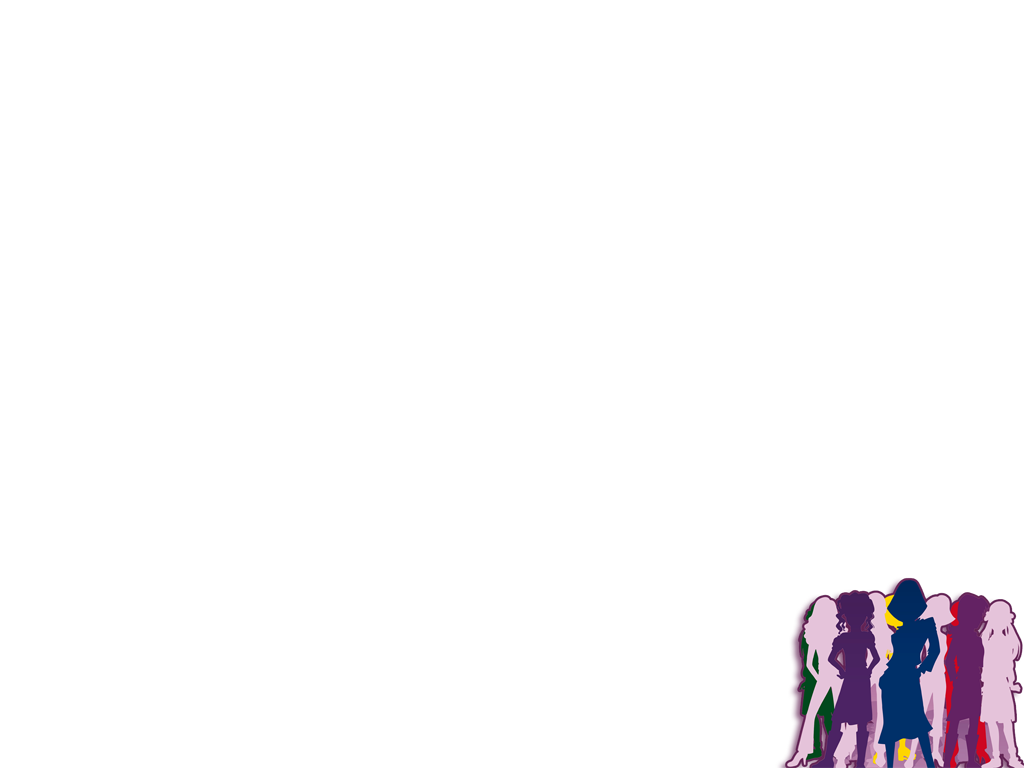 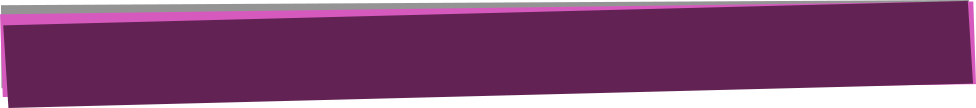 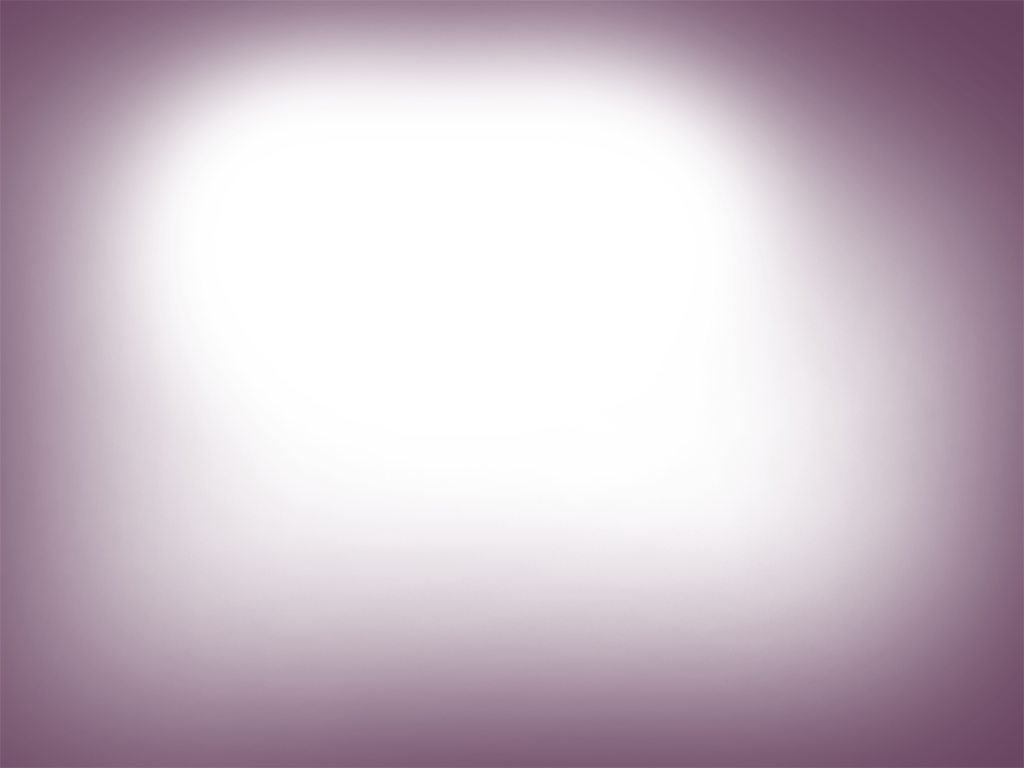 Si tu crees que no eres tan bonita, pero tienes las demás cualidades, debes saber que eres una persona con mucho valor!
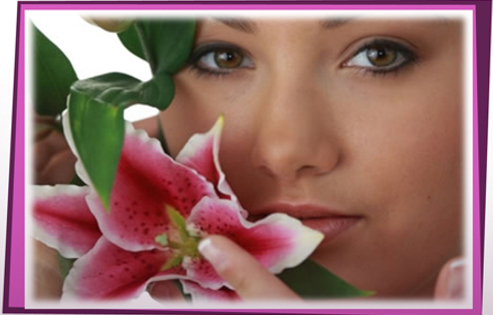 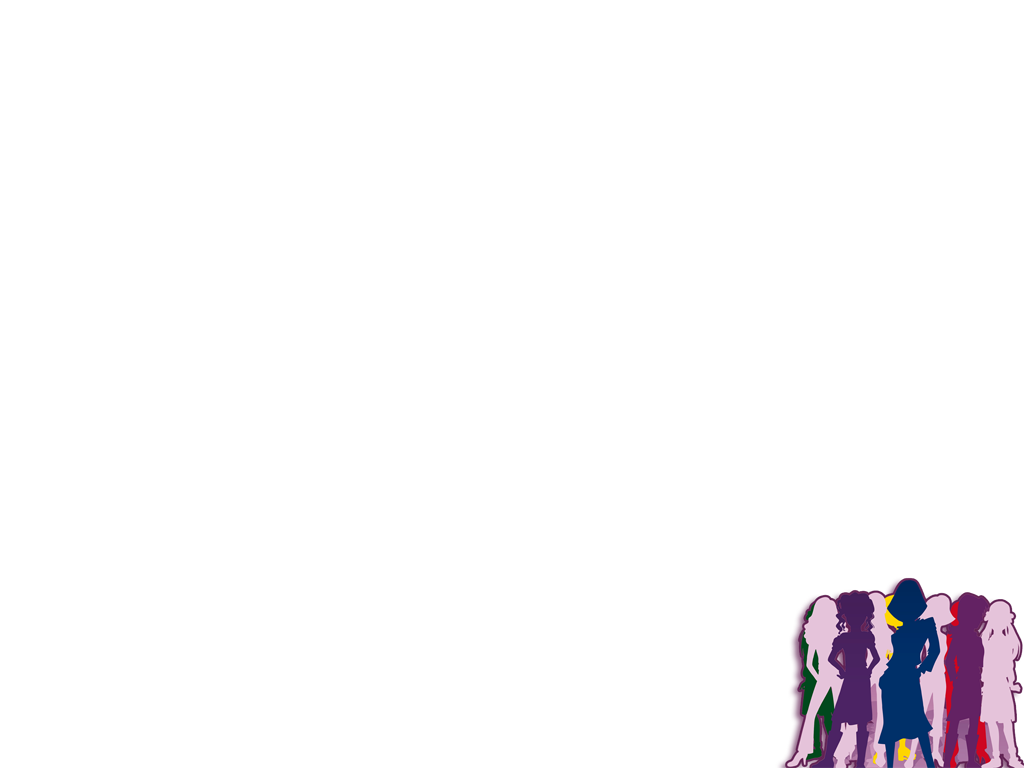 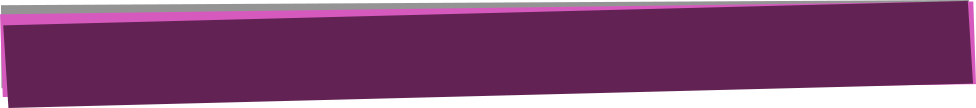 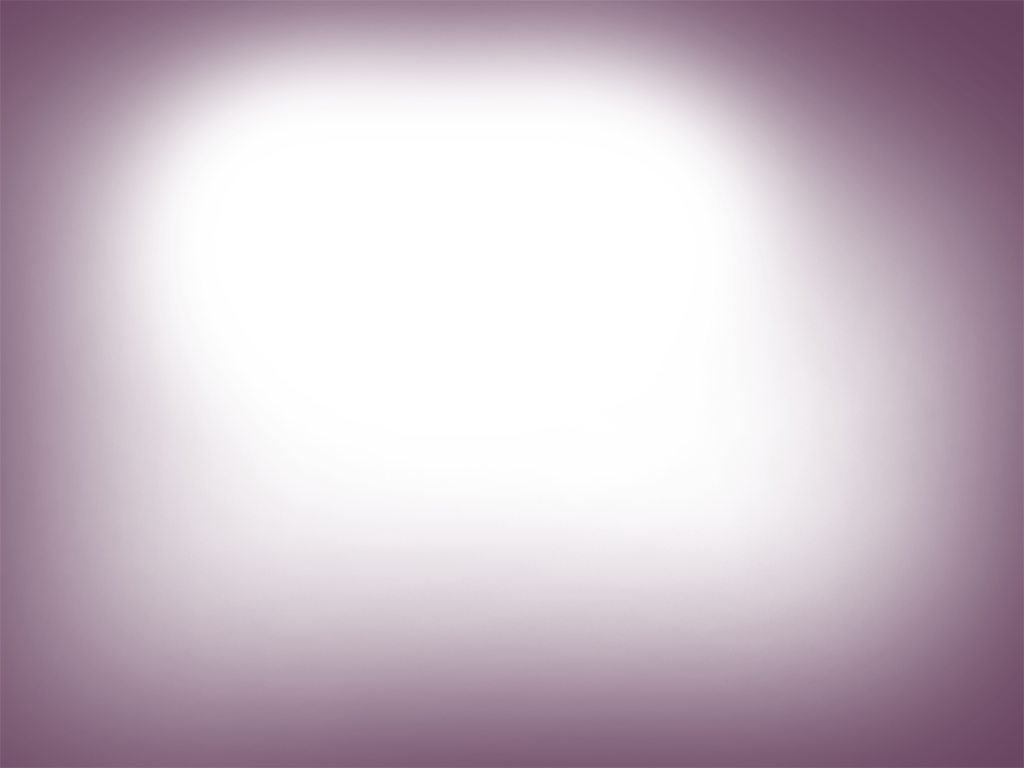 Desarrollando una personalidad atrayente,             de amistad verdadera, simpática y optimista,                    los chicos te conocerán            más de cerca y verán                la chica maravillosa              que eres!
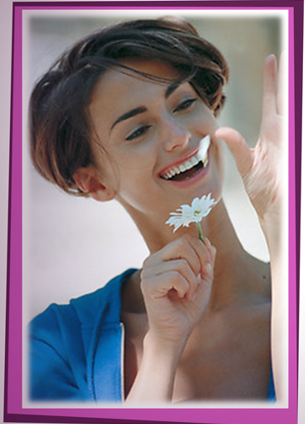 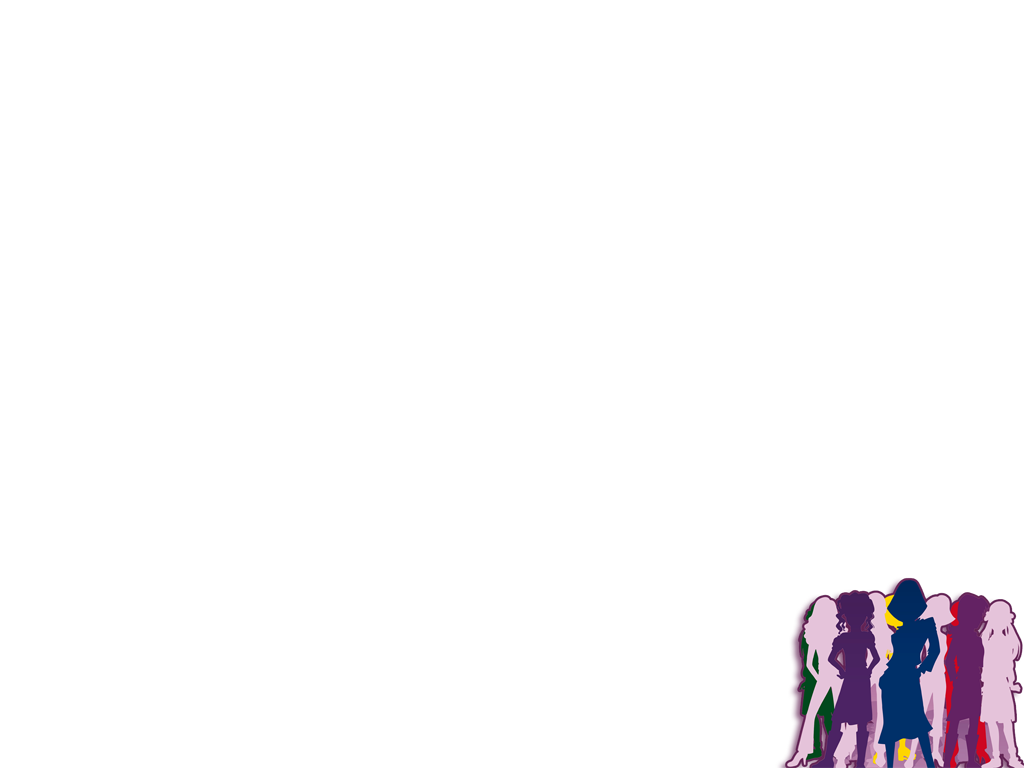 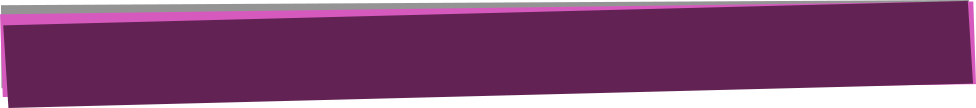 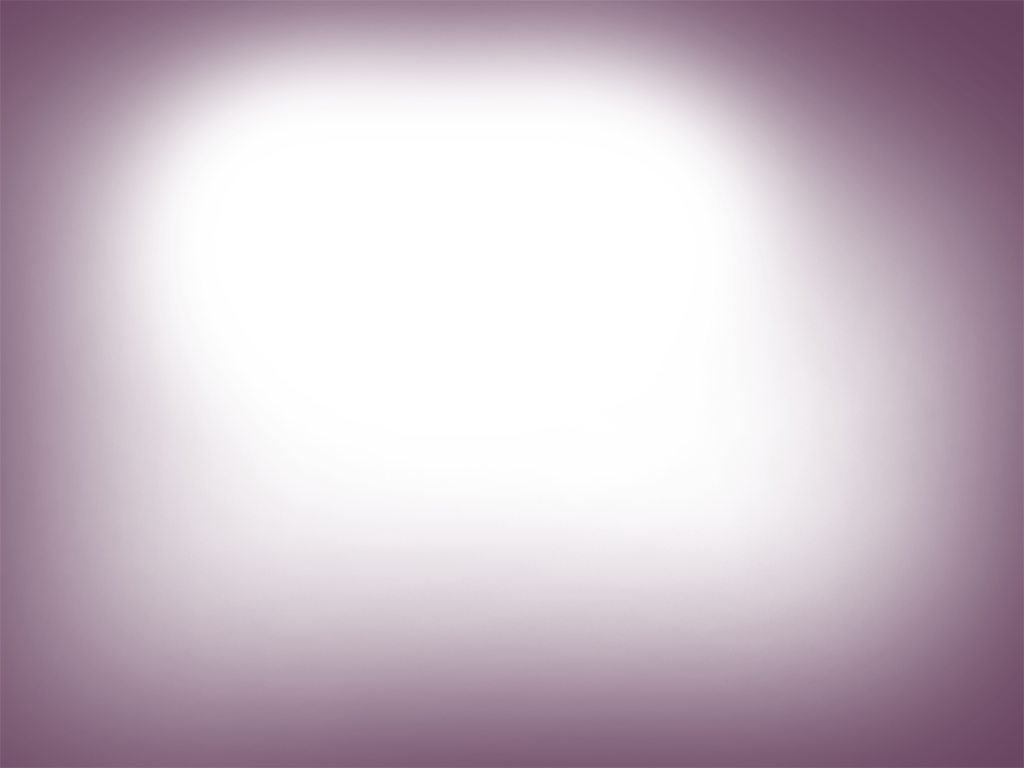 Que bueno que las costumbres de hoy                     son diferentes de las del tiempo de Raquel y Lea! Ciertamente, no estás obligada a casarte                   sin ser amada y ningún hombre está obligado                a casarse contigo
Tu futuro está en tus manos
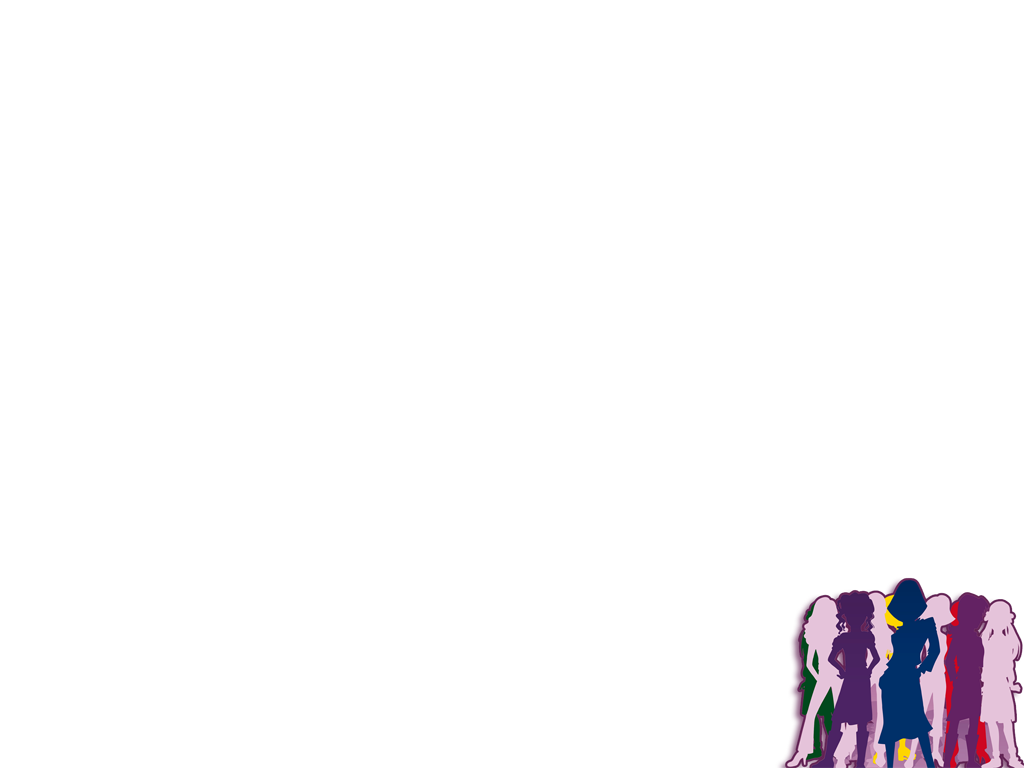 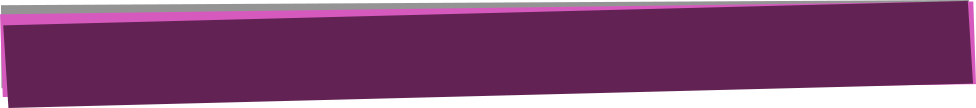 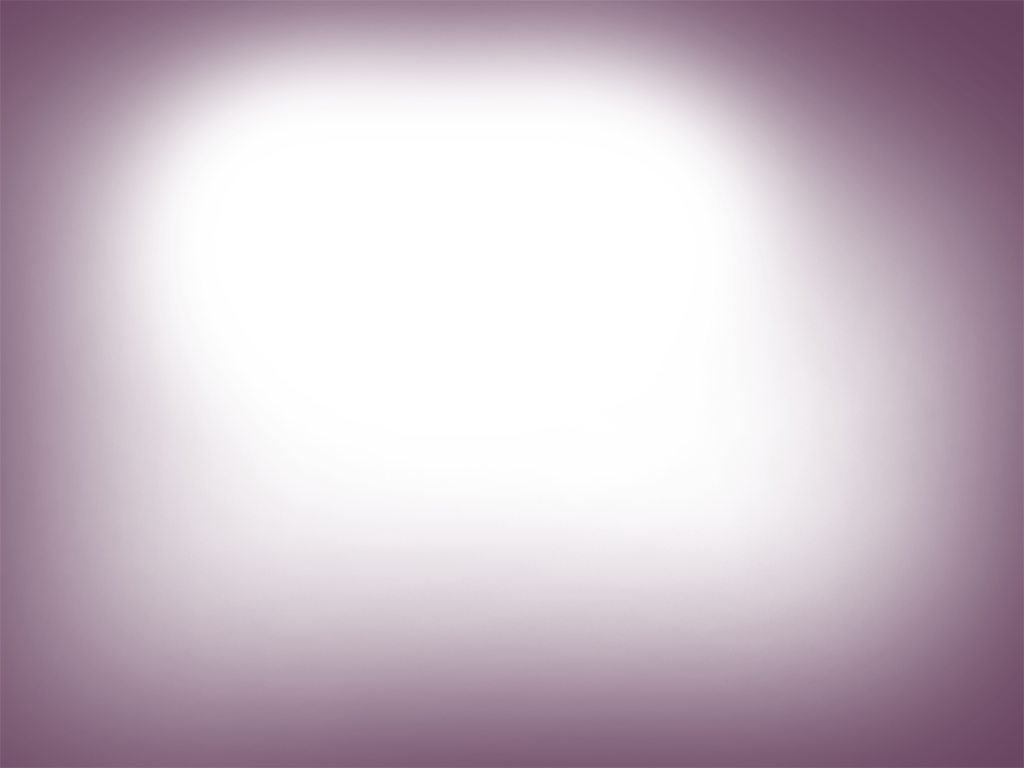 Tú eres muy especial
Dios te hizo con mucho cariño. Nadie en el mundo es igual a ti. Eres única!
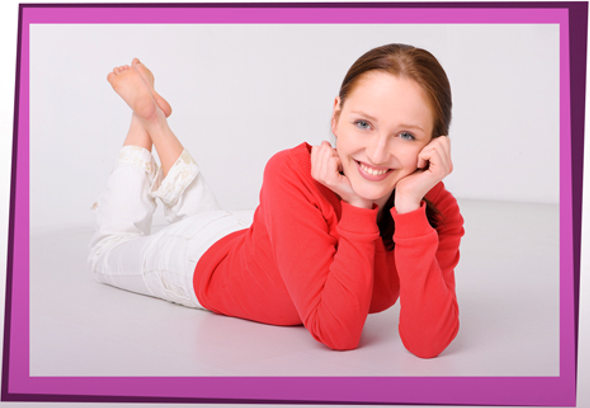 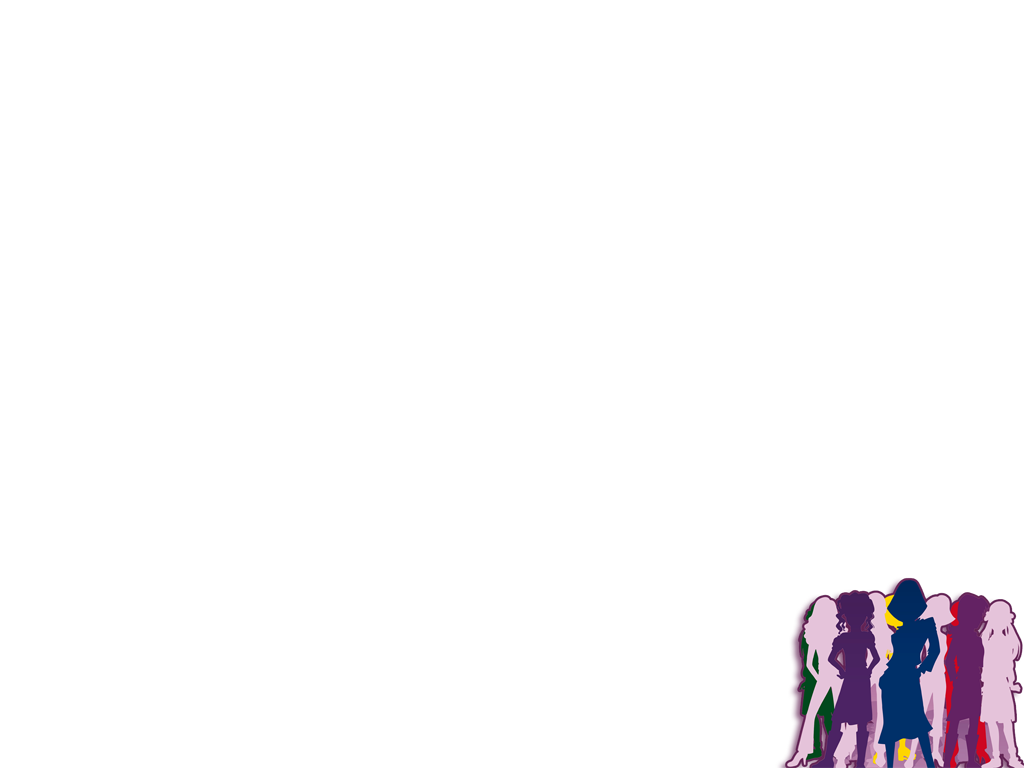 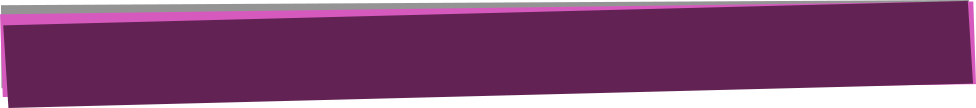